d
Canal Magisterio
November 8, 2008
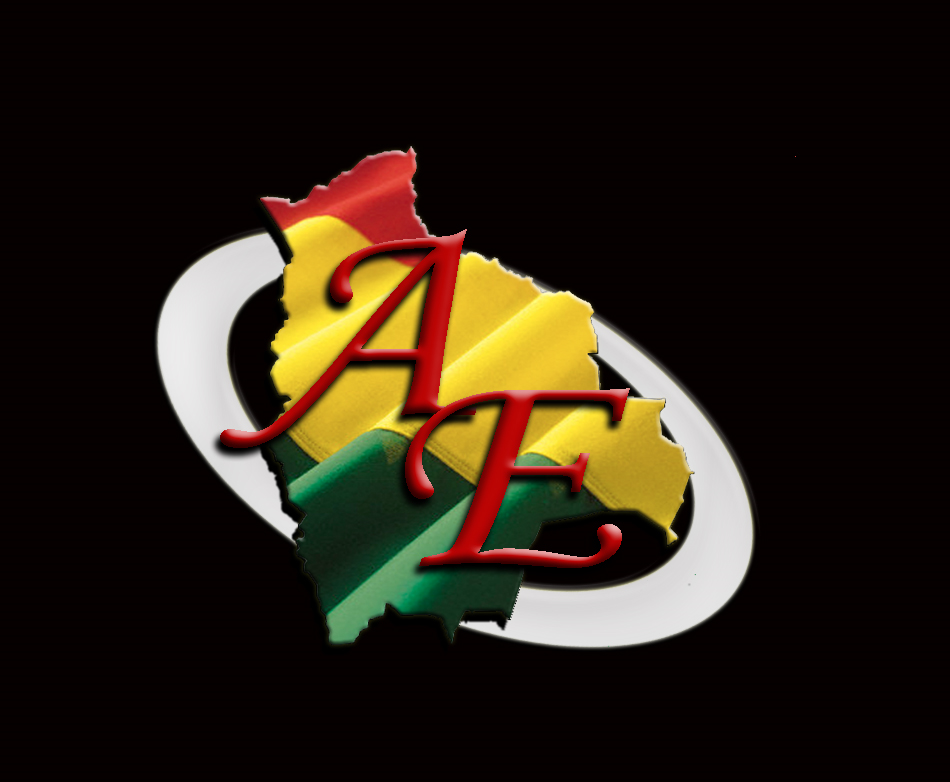 Arial Engineering
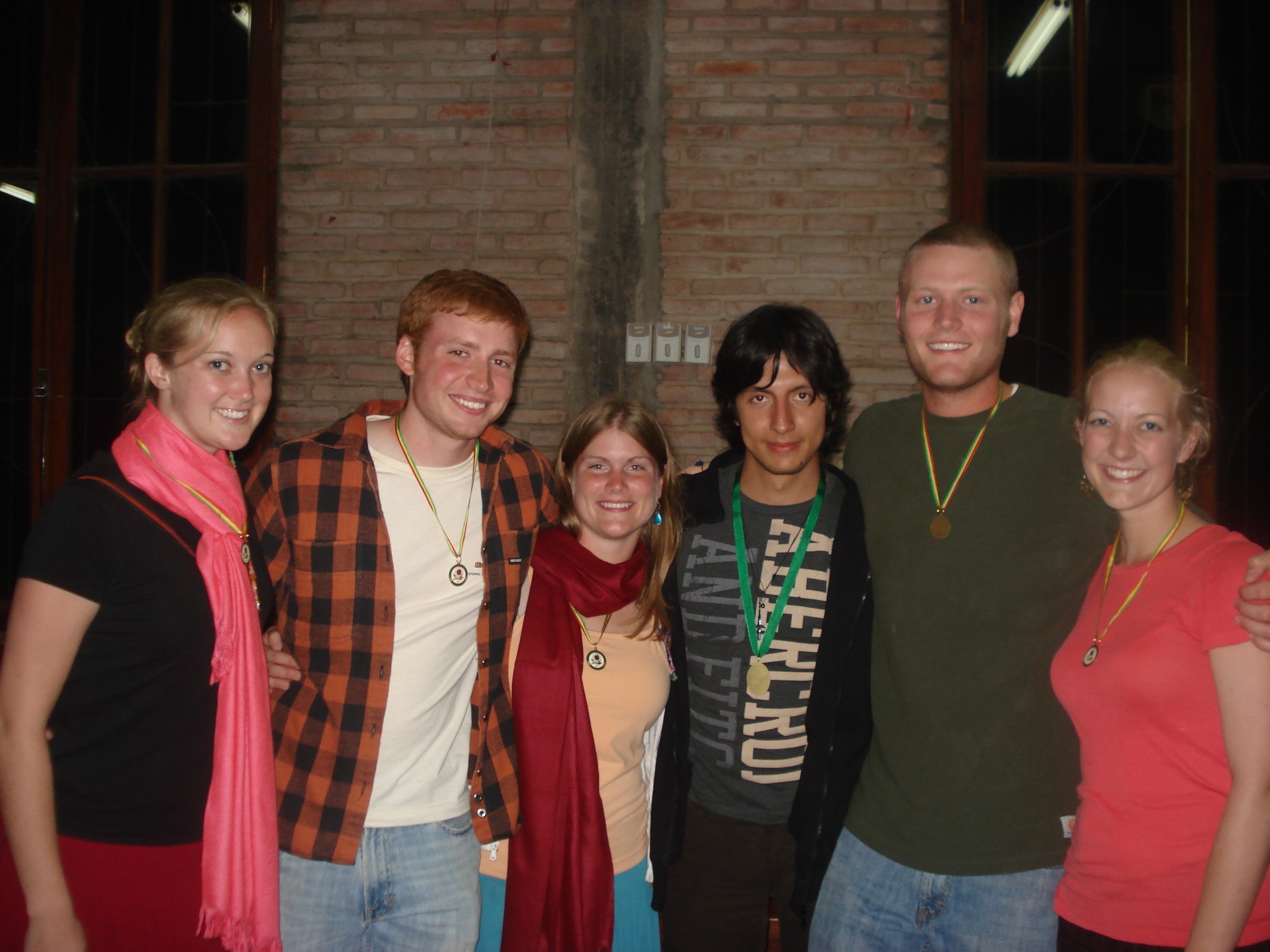 Charles Hoppesch   -   Andrea Smeltzer   -   Matthew Tronnes   -   Pamela Wolting
ceejuly-l@mtu.edu
Construction
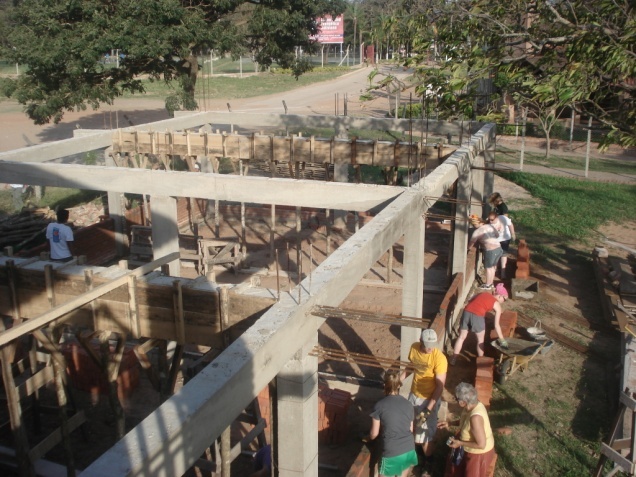 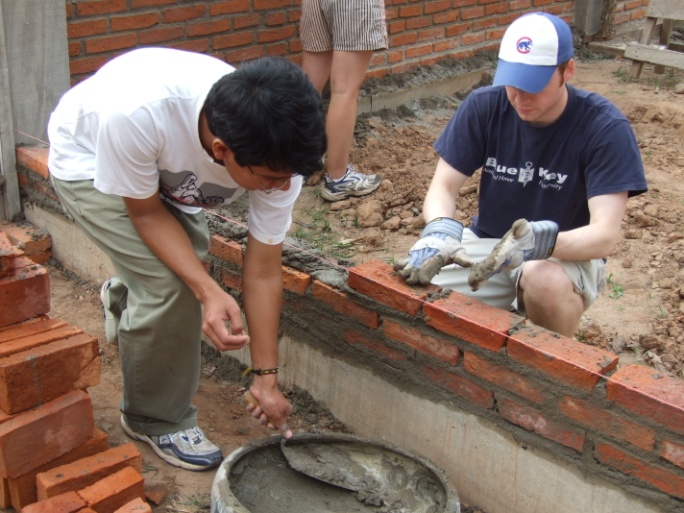 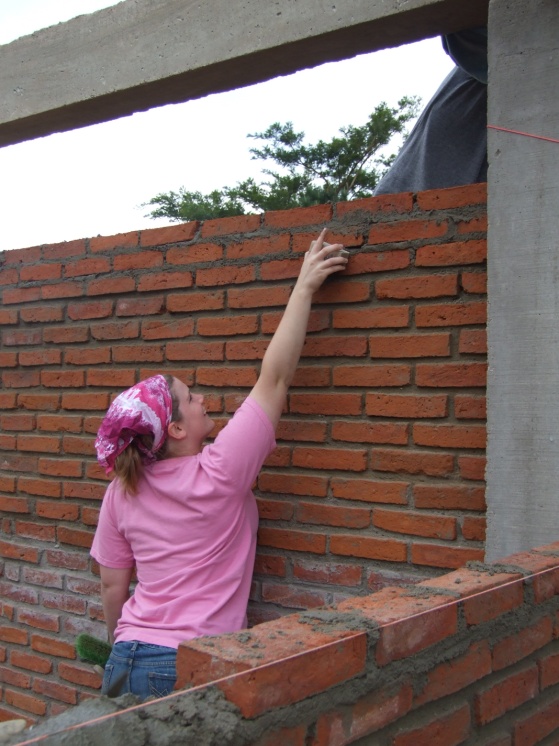 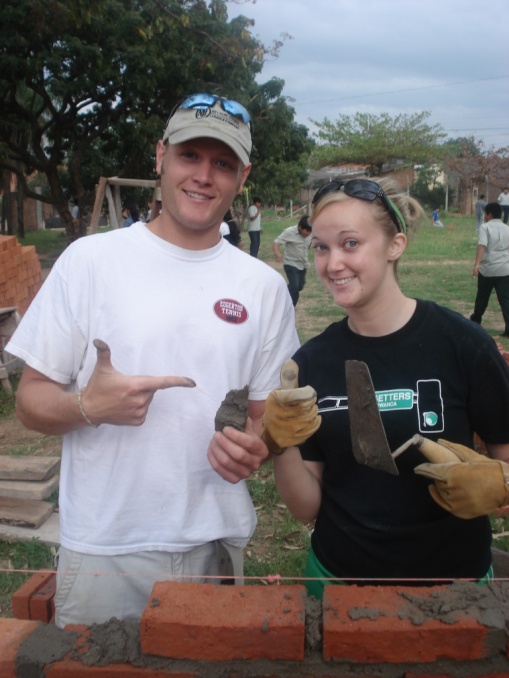 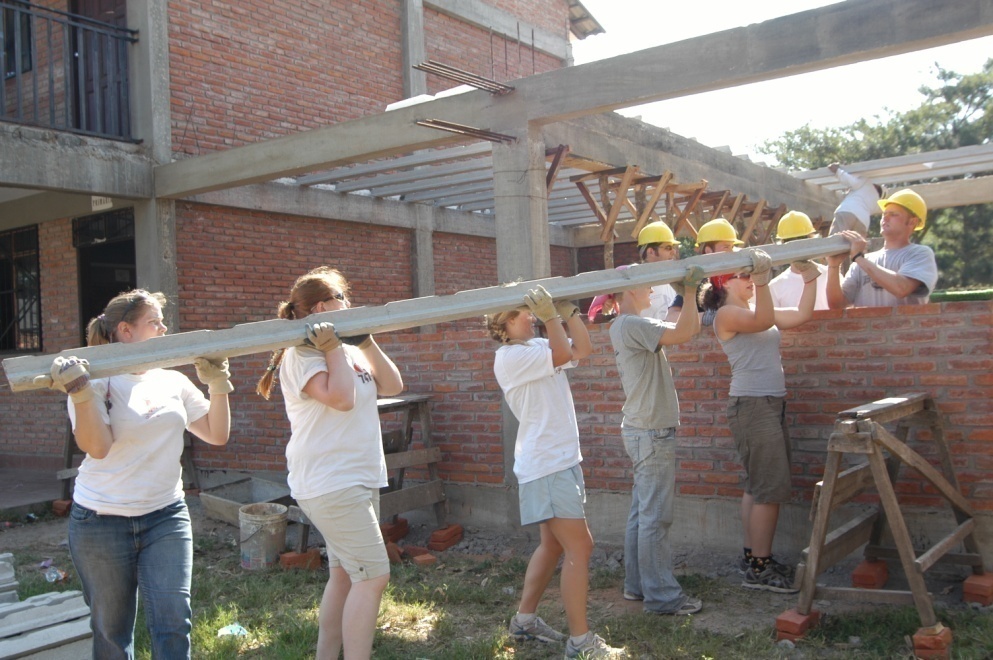 Canal Magisterio
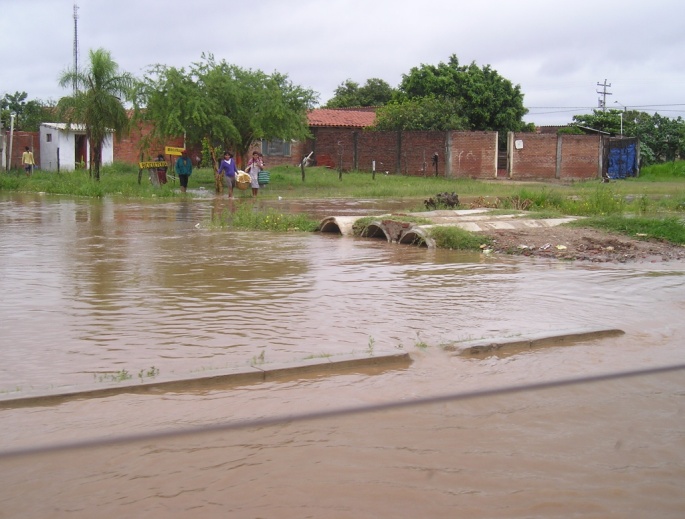 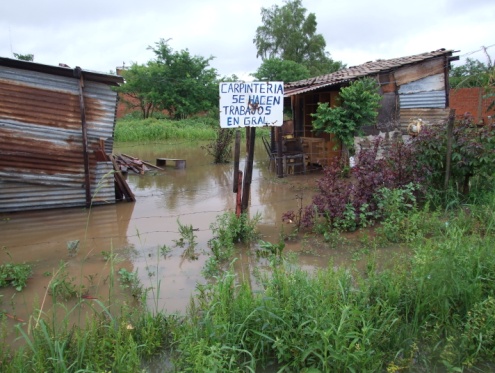 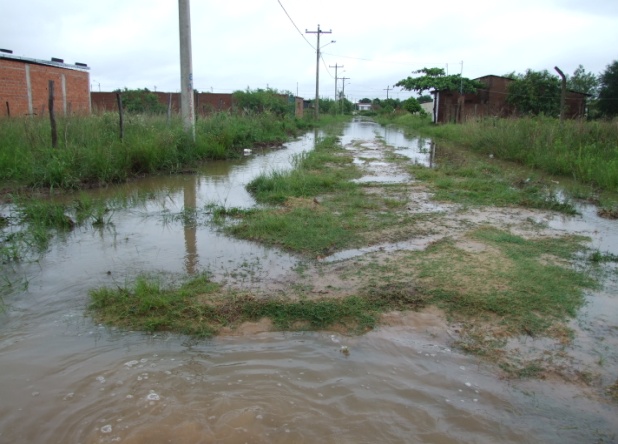 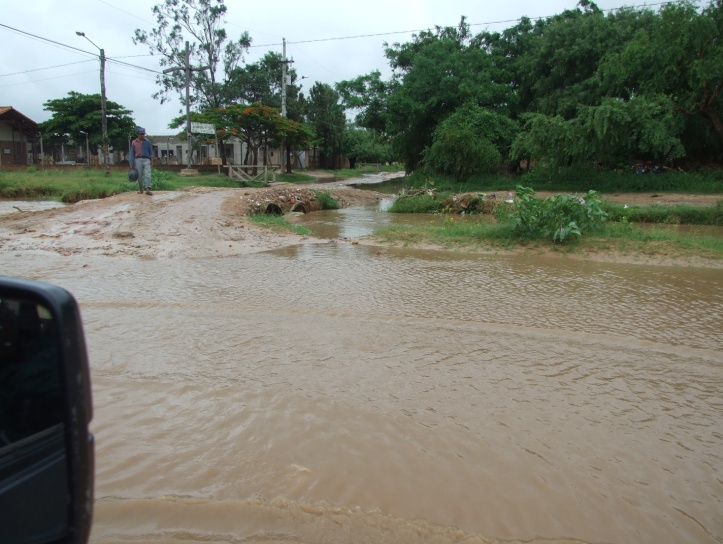 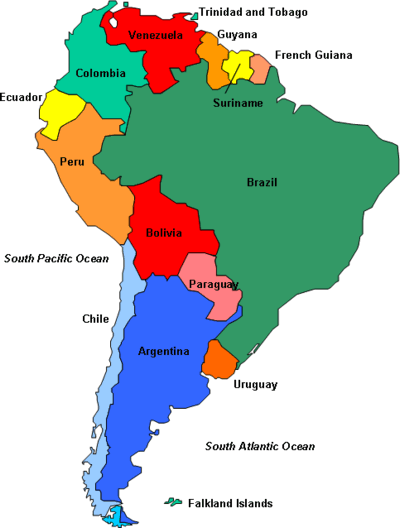 Bolivia
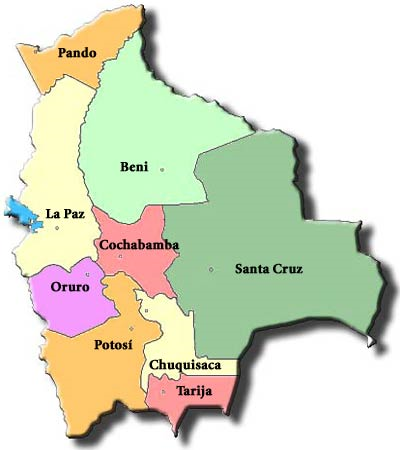 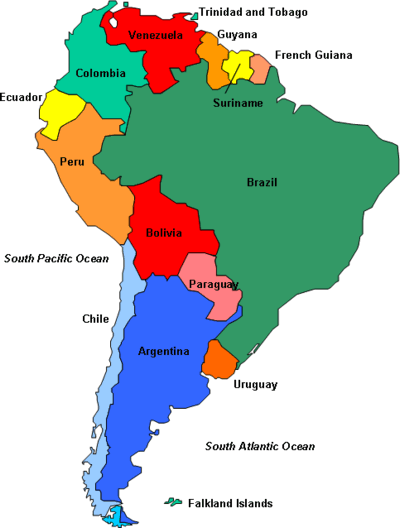 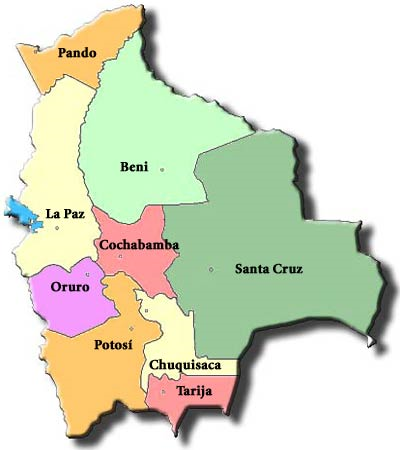 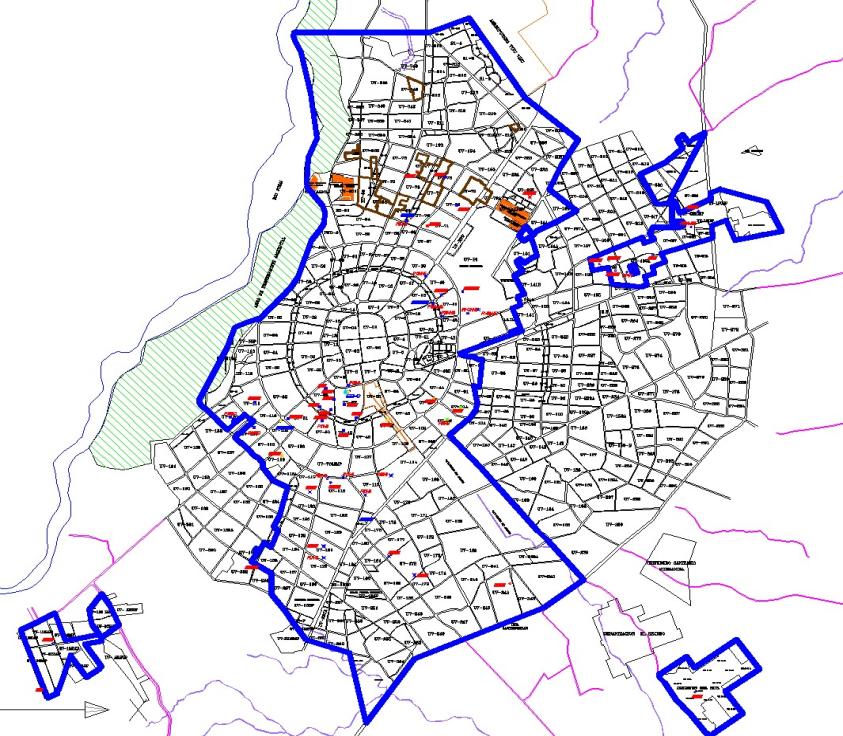 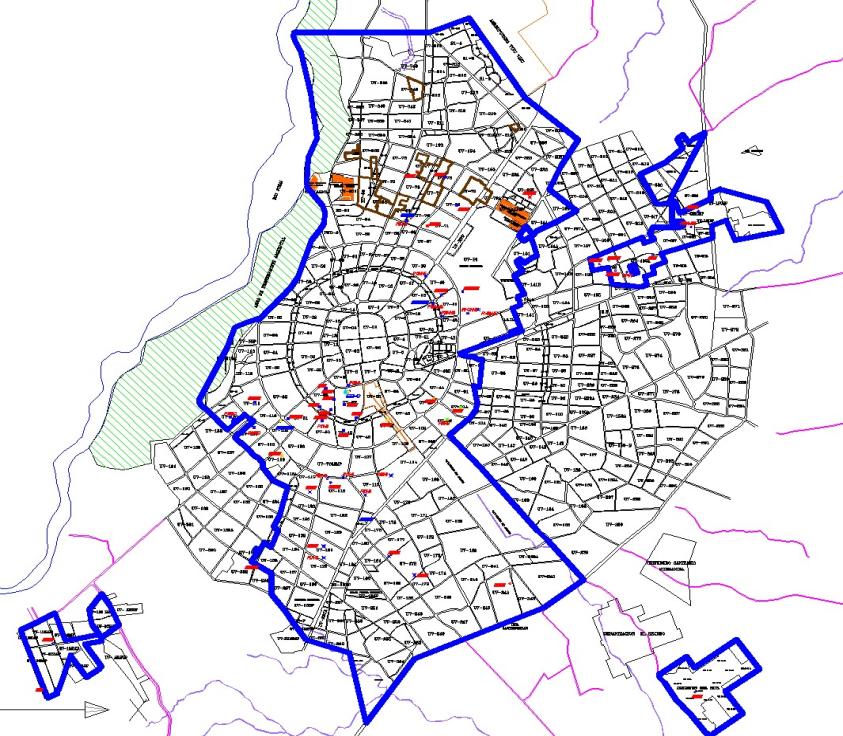 Districts
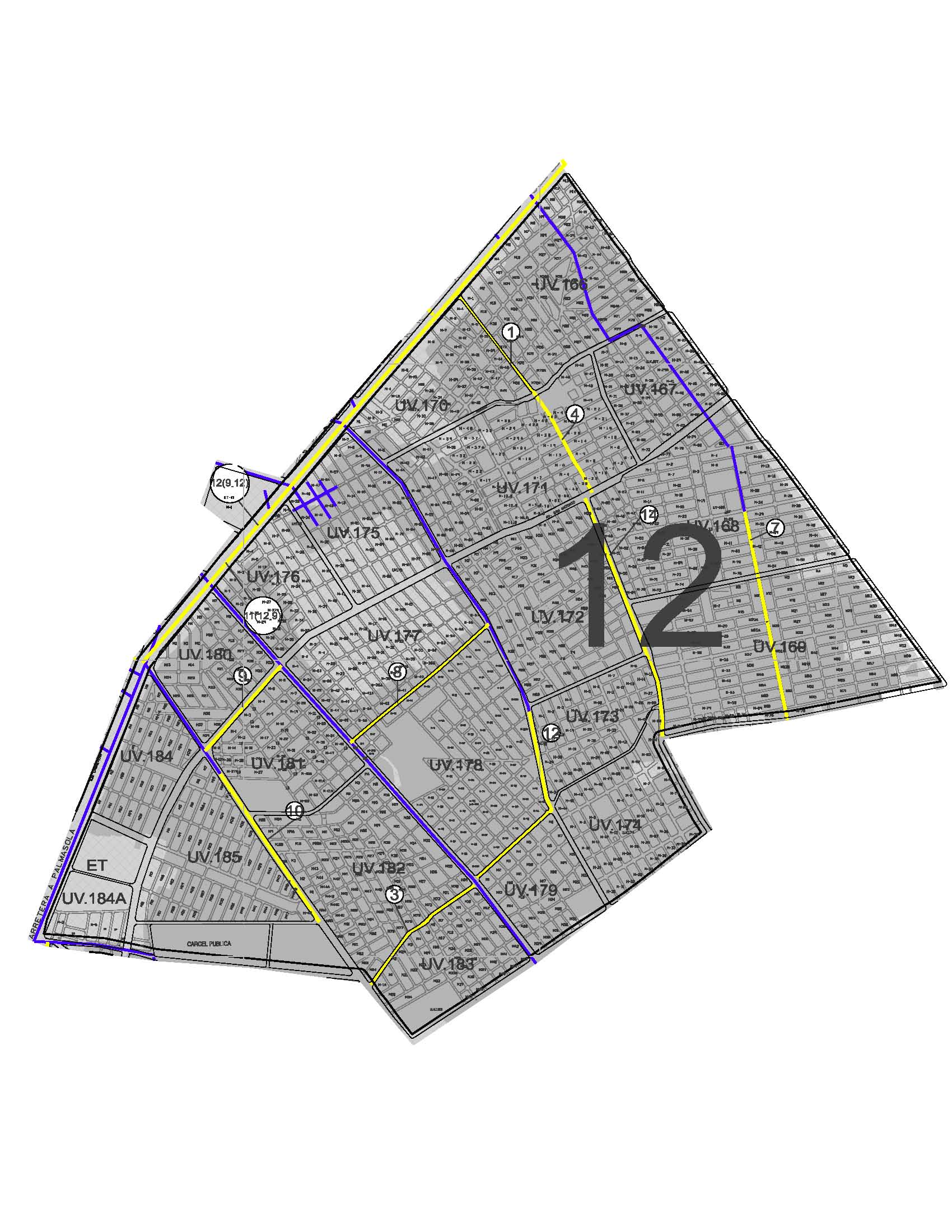 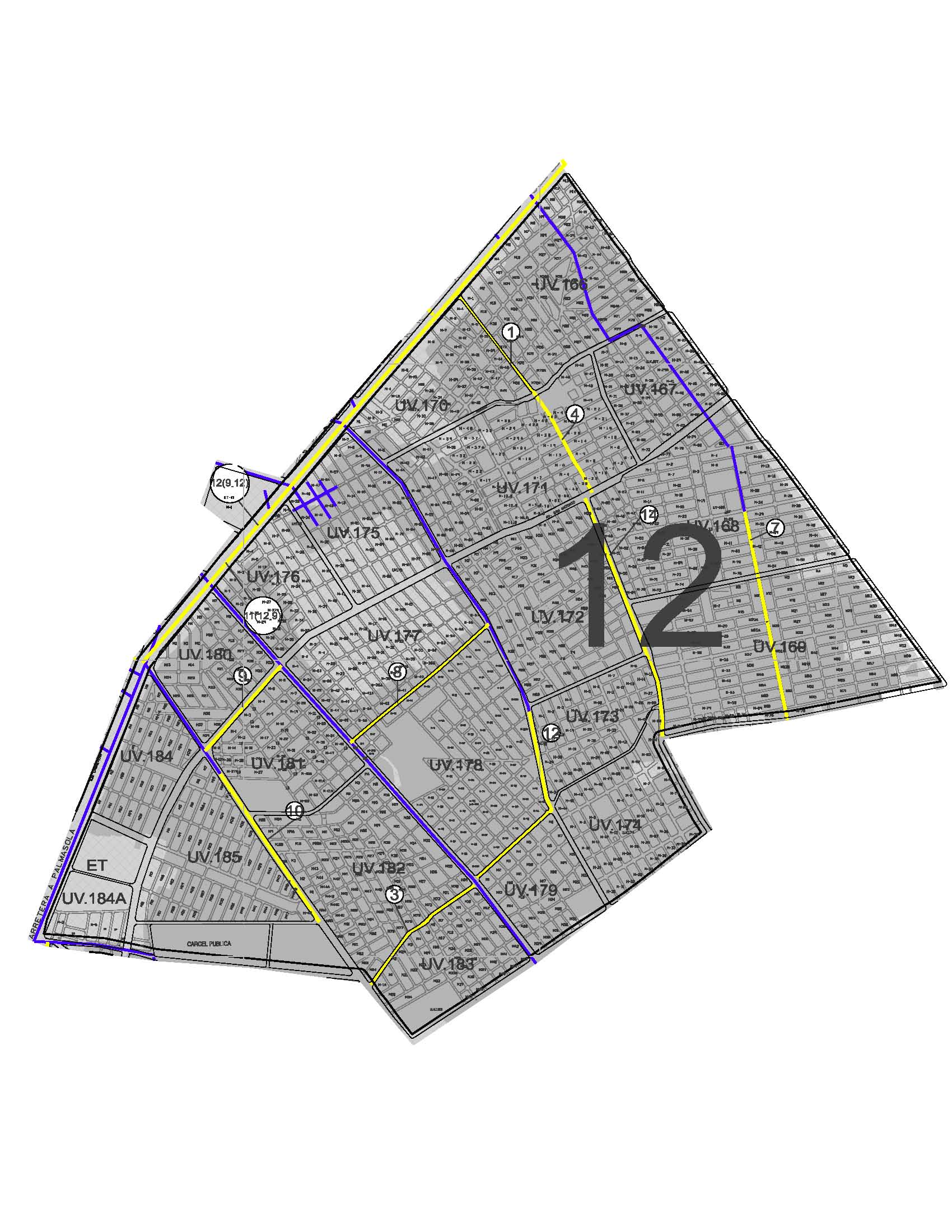 Environment in Santa Cruz
Urban 
(Center of City)
Rural
(District 12)
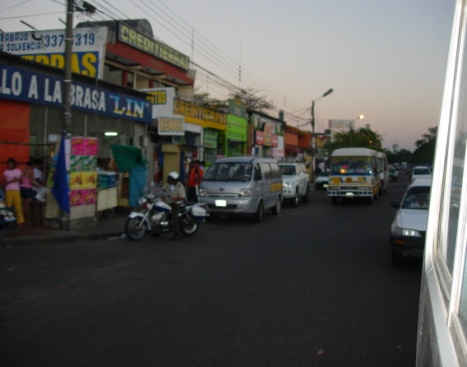 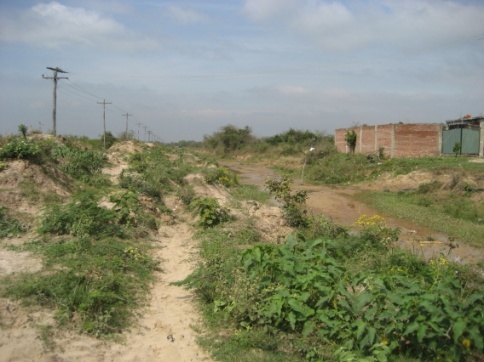 Funding
$
$
$  $
$  $
$  $
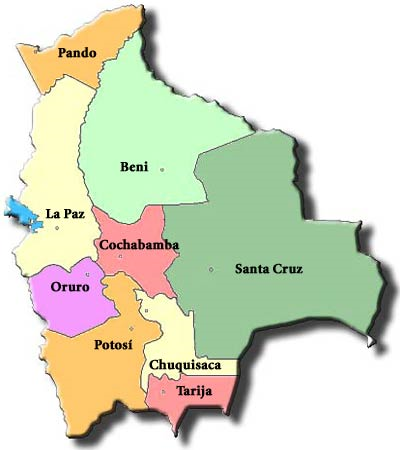 $  $
$
$  $
¢ ¢
¢ ¢
¢ ¢
$  $
$  $
$  $
$  $
$  $
Surveying the Canal Site
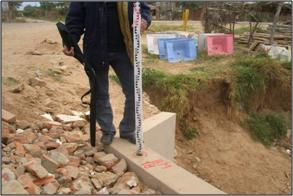 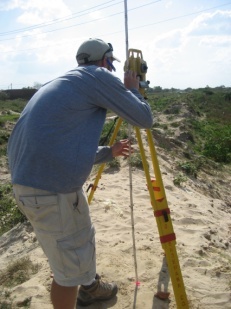 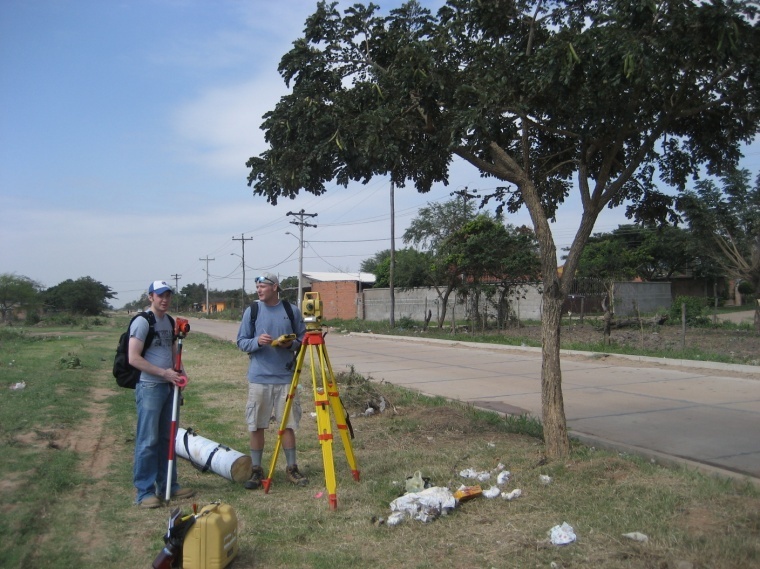 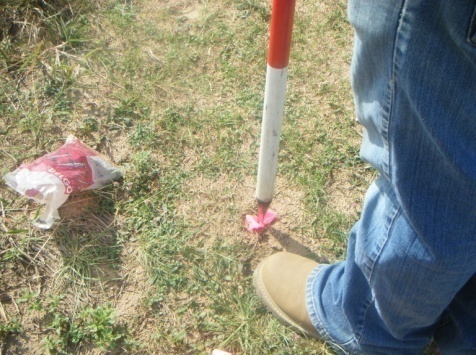 Soil Sampling in Canal Magisterio
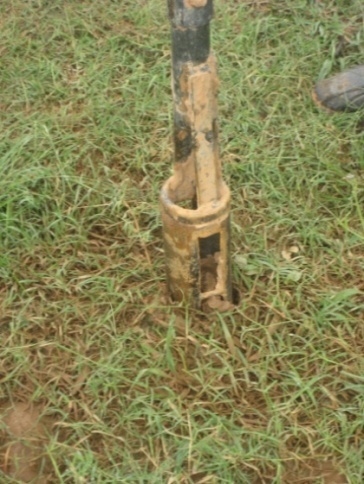 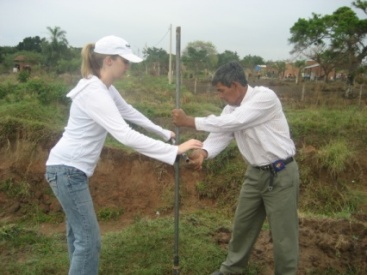 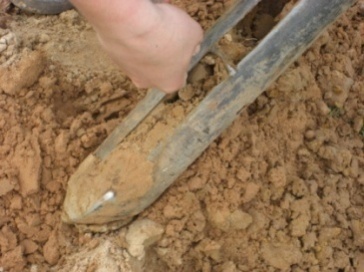 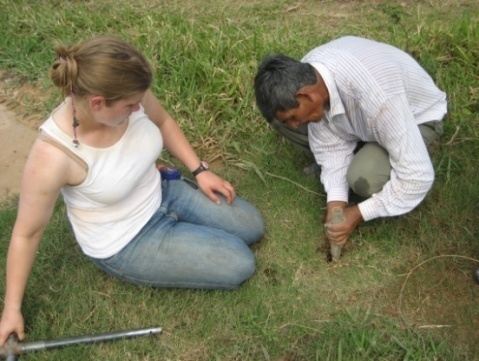 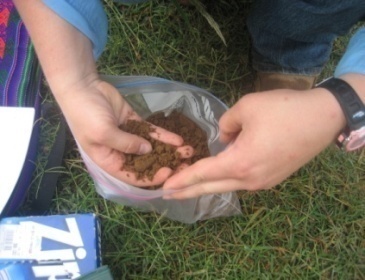 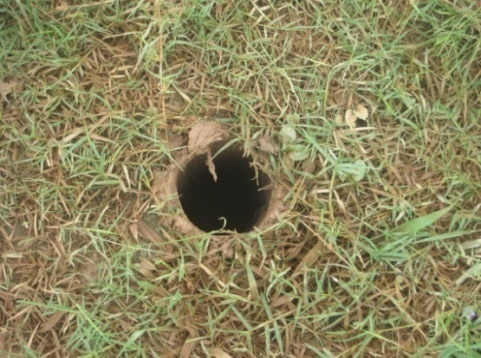 Soil Testing in Bolivia
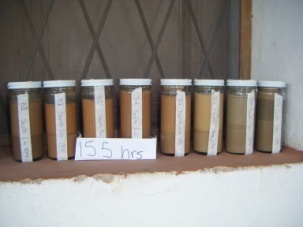 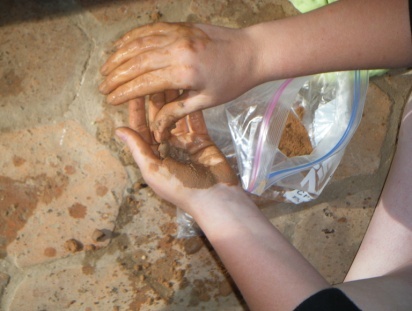 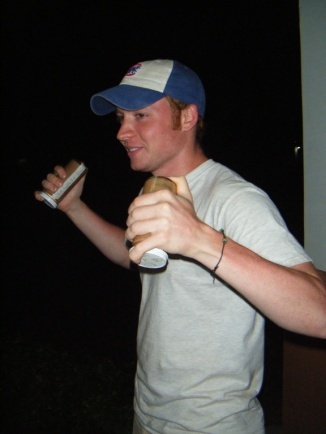 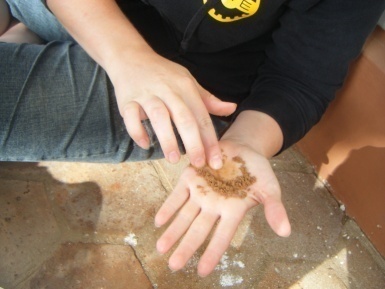 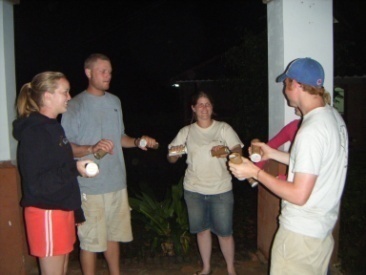 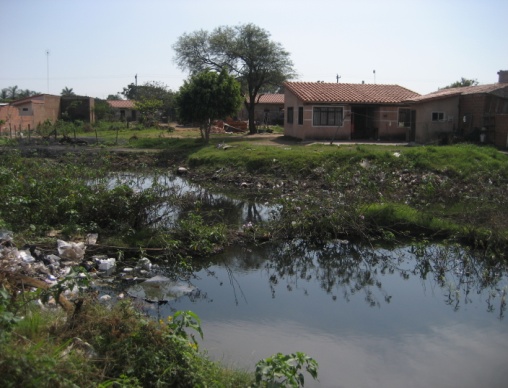 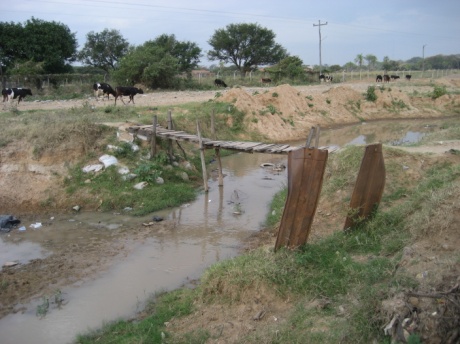 Existing Conditions
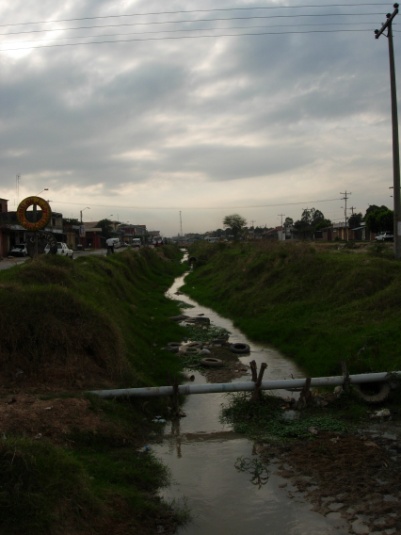 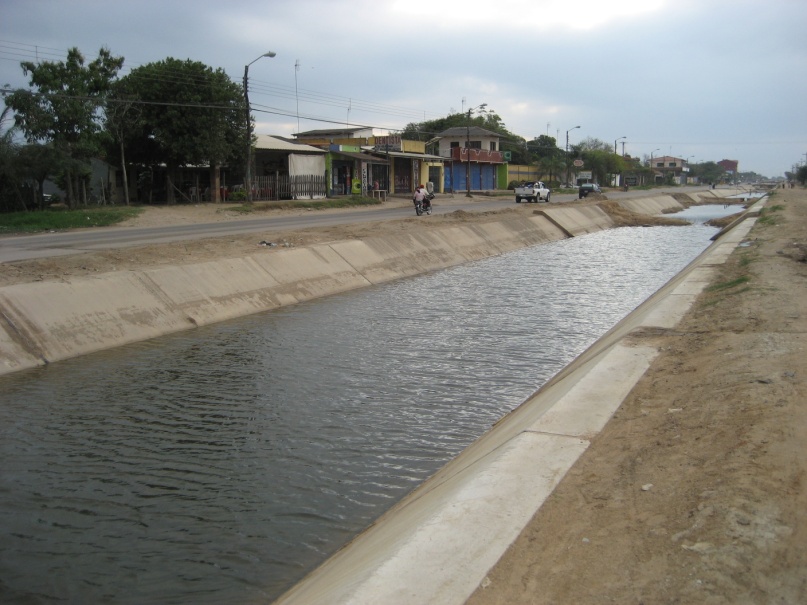 Canal Magisterio Currently
Railroad
Concrete Road
Earth Trench
Proposed Canal
El Terrible
Canal Magisterio Currently
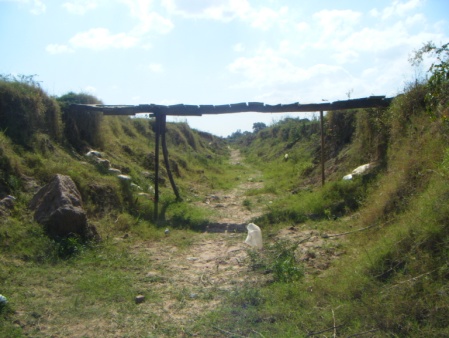 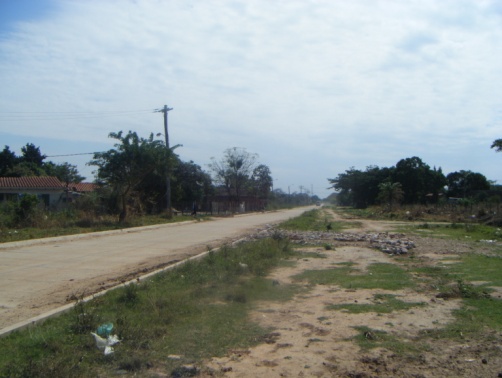 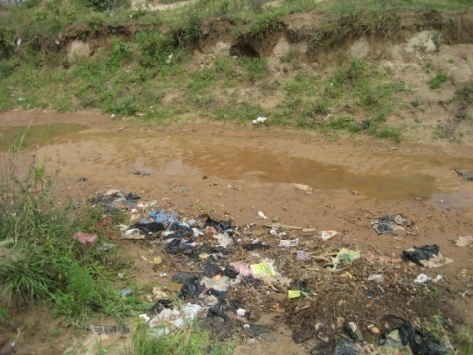 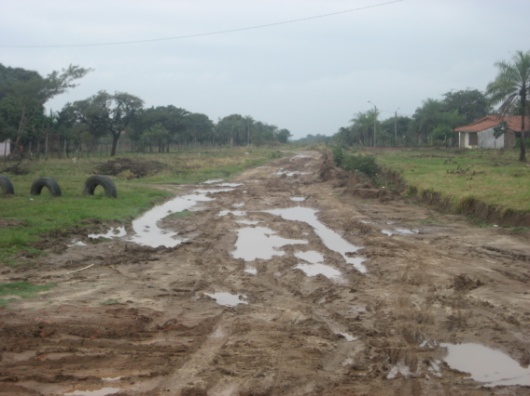 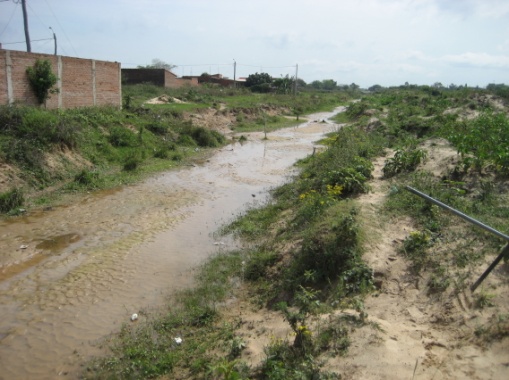 Where is the Water Coming From?
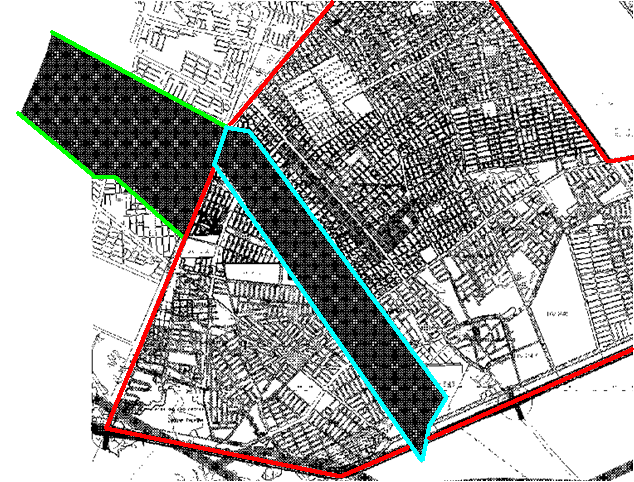 Canal Magisterio Existing Conditions
#1 project in District 12

Major drainage artery for District 9 & 12

Alleviate flooding in District 9 & 12

Improve quality of life
What Canal Magisterio will Accomplish
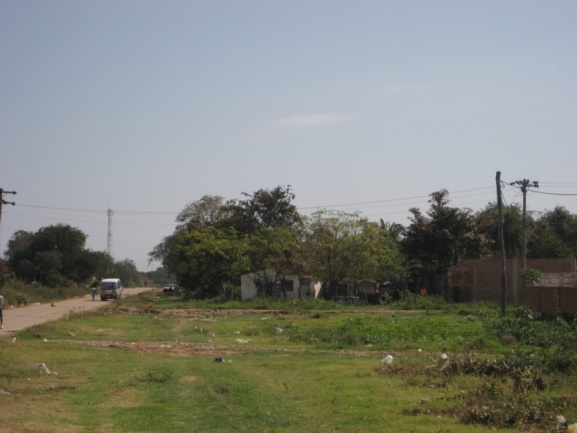 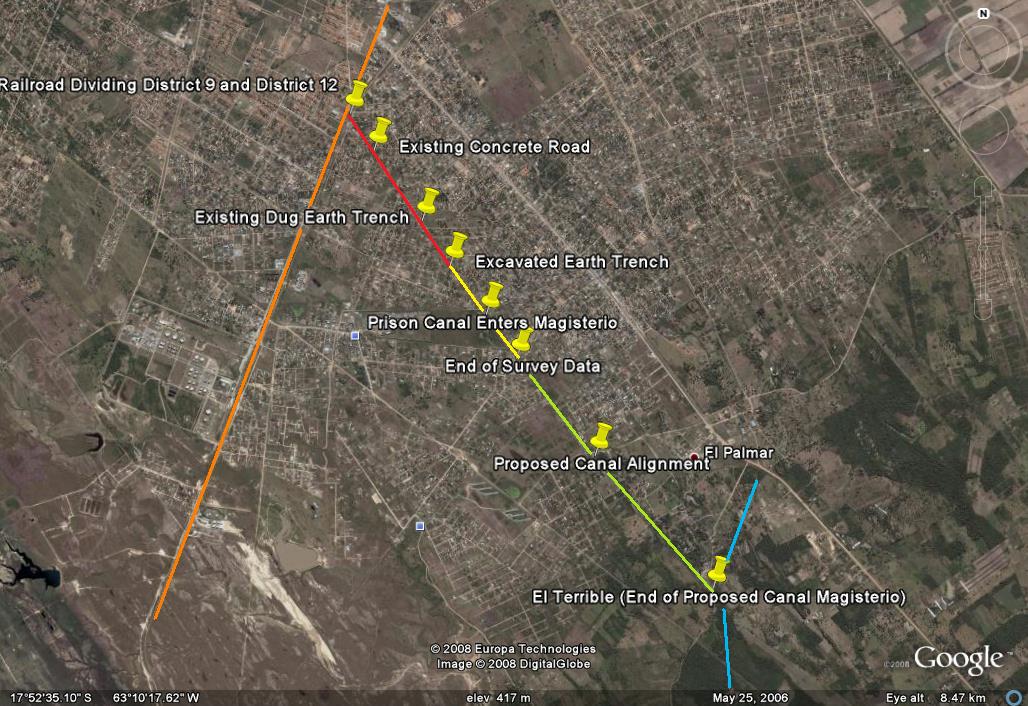 Design Implemented Currently
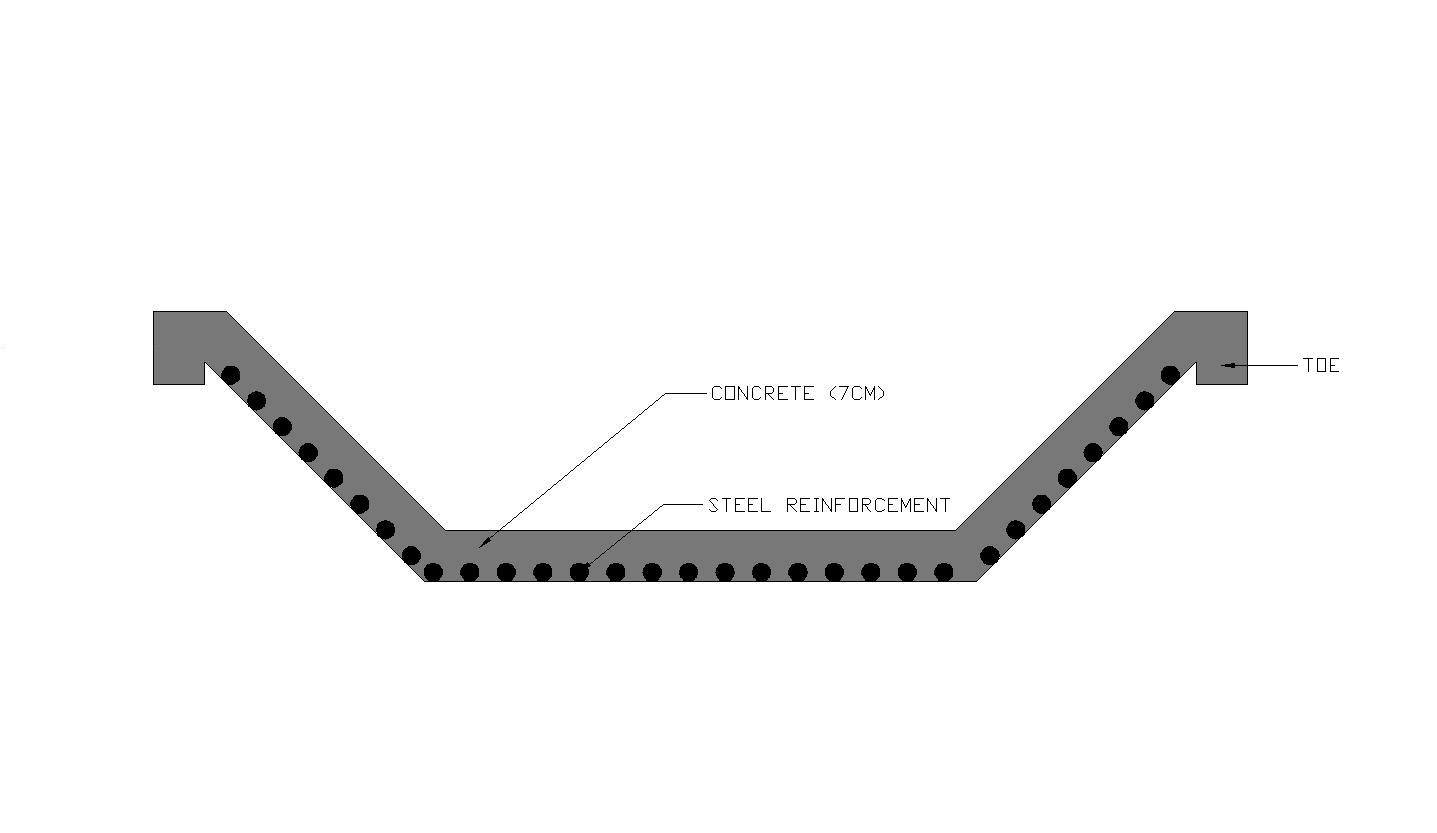 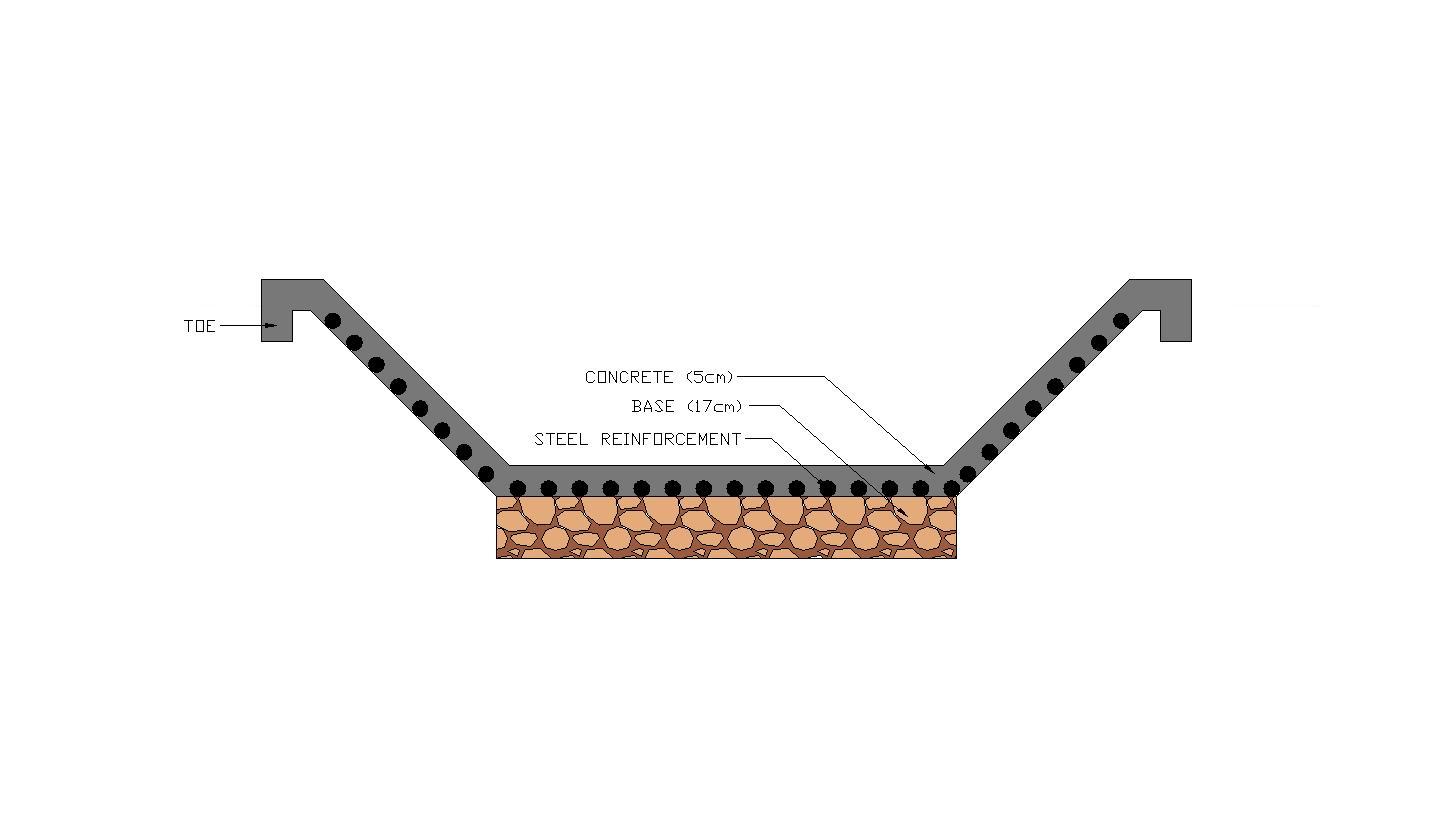 Canal construction process
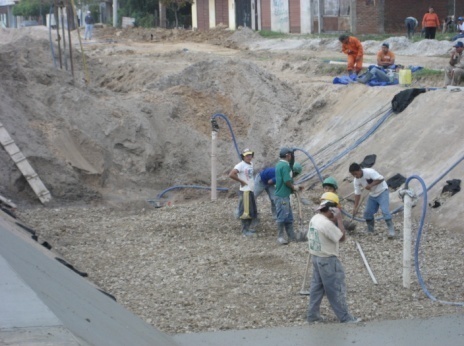 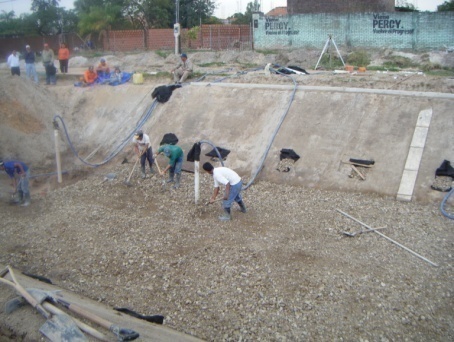 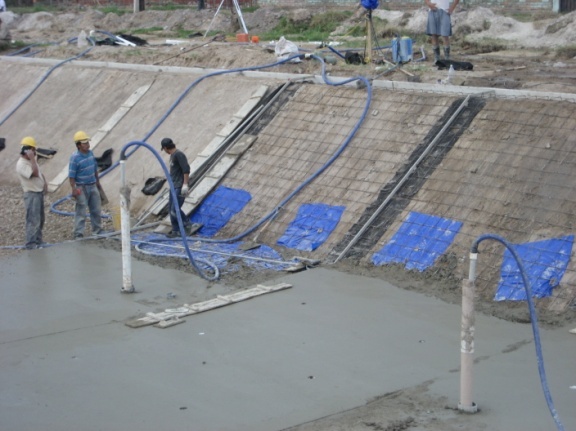 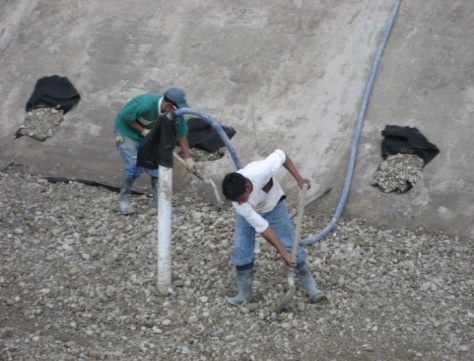 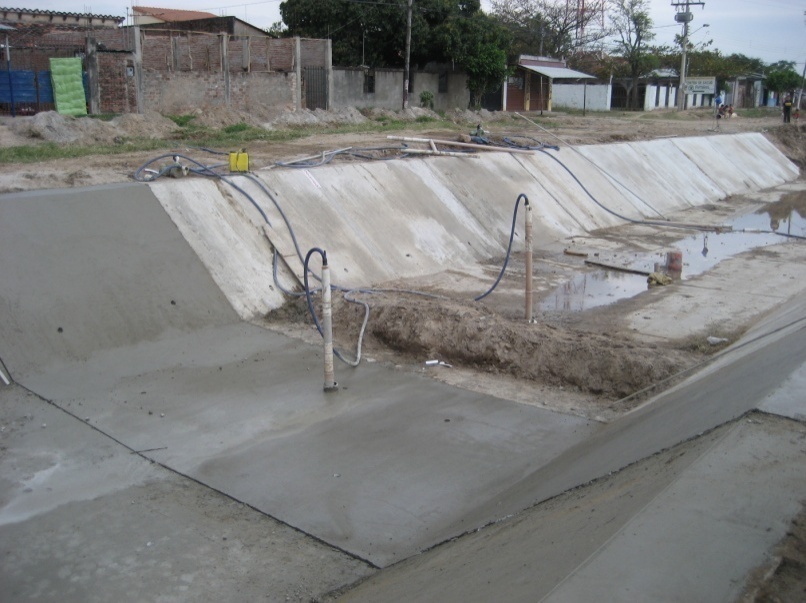 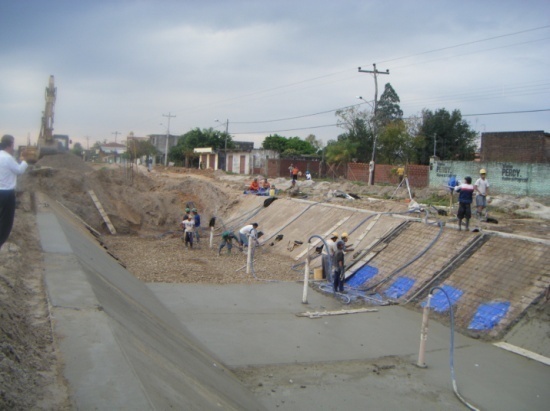 [Speaker Notes: Seep Holes relieve ground water Pressure]
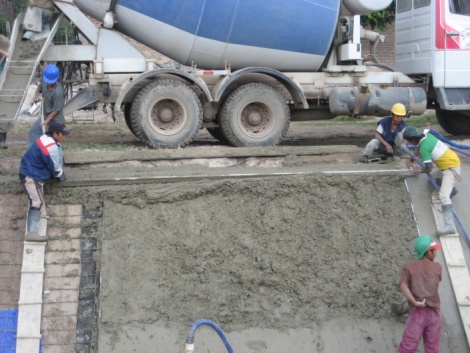 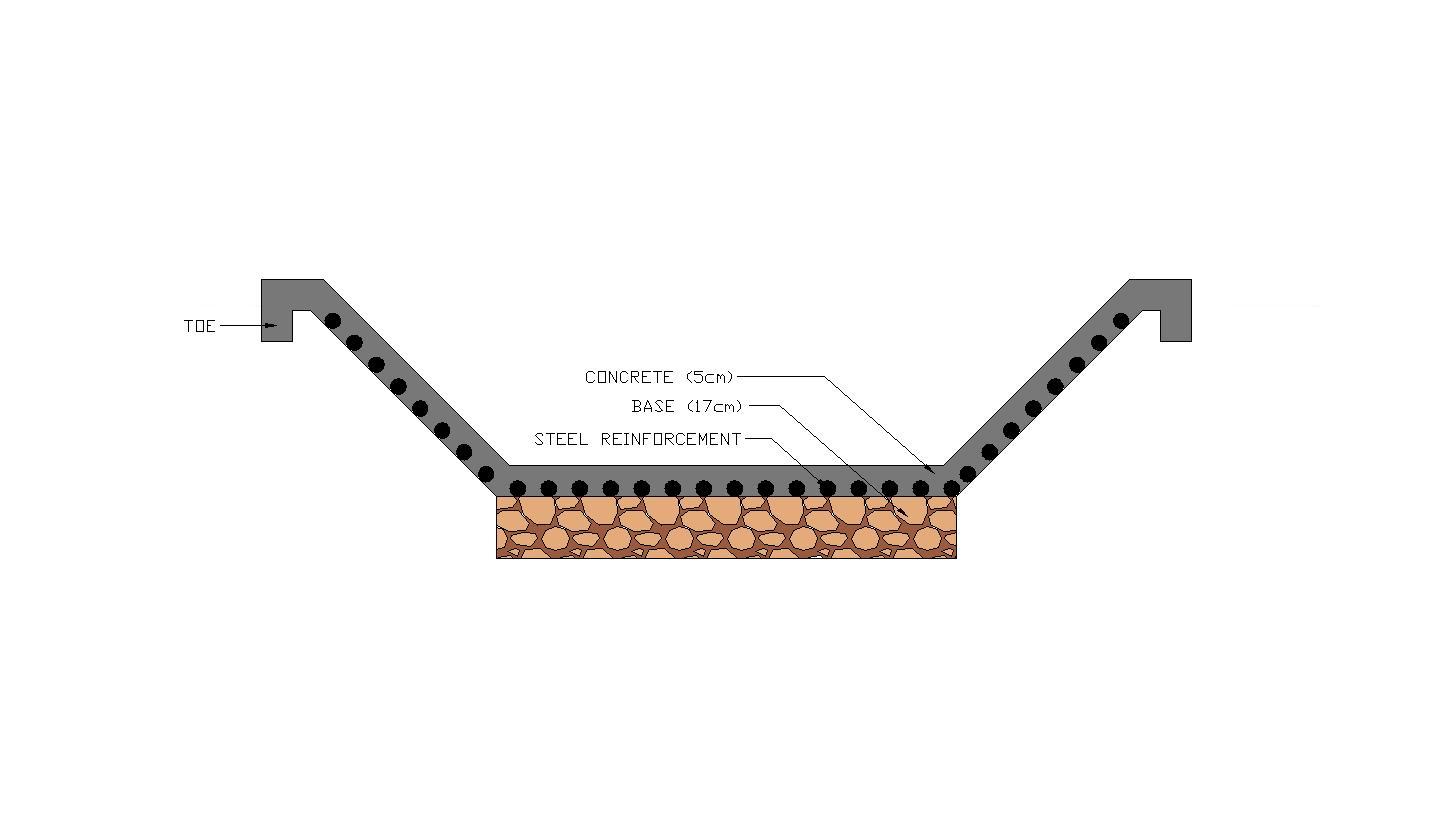 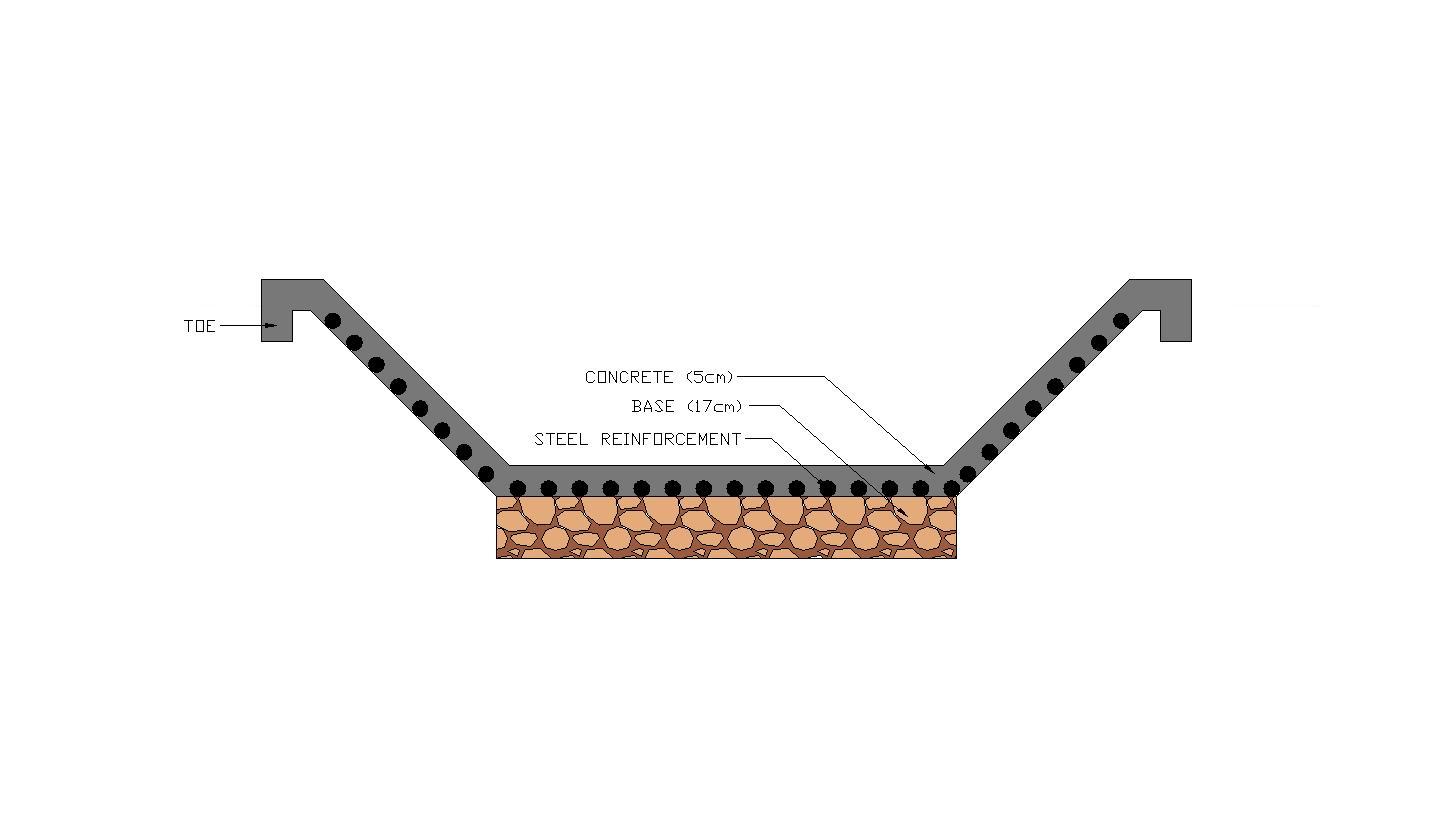 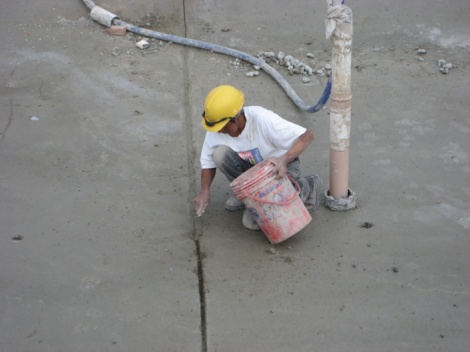 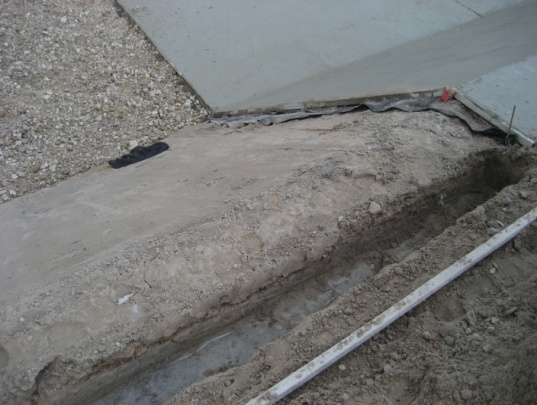 Canal Designs Considered
Offer Economically 	Efficient Solution

Each Design will be 	Implemented in 	Specific Location
Concrete Box/Pipe
Earth 
Canal
Concrete Lined
Ideal Trapezoid
Concrete Box/Pipe Culvert
Suggested for Railroad Crossing
 Main Roadways Crossings
Earth Canal
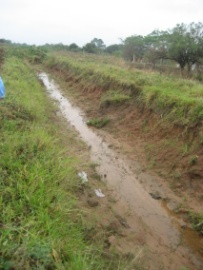 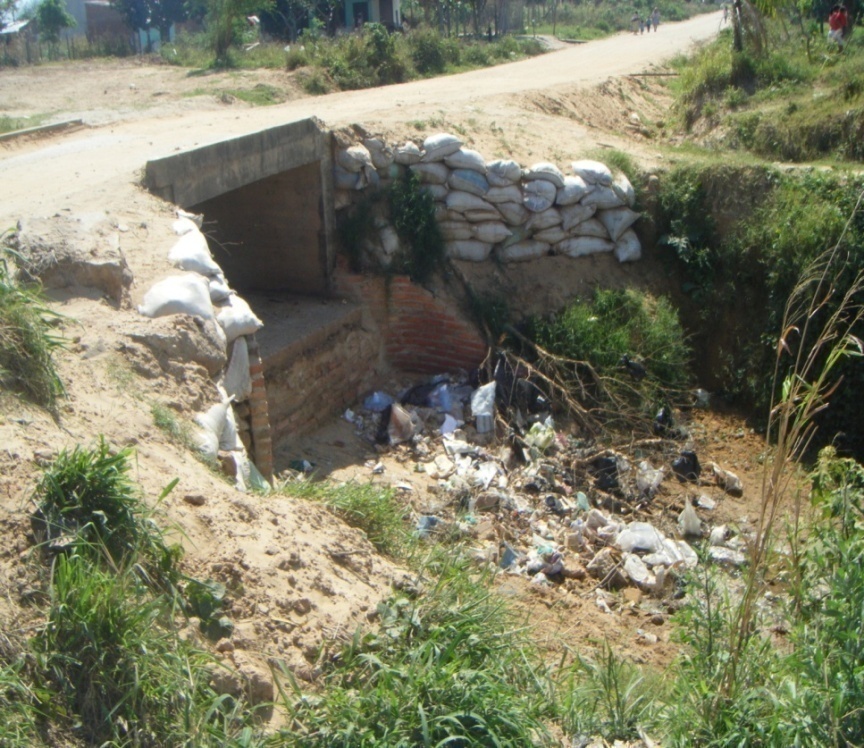 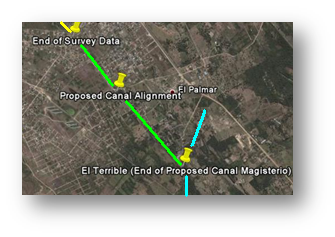 Suggested for Un-Surveyed Portion to El Terrible Until Proper Alignment can be Determined
Concrete LinedIdeal Trapezoidal Canal
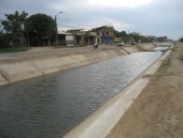 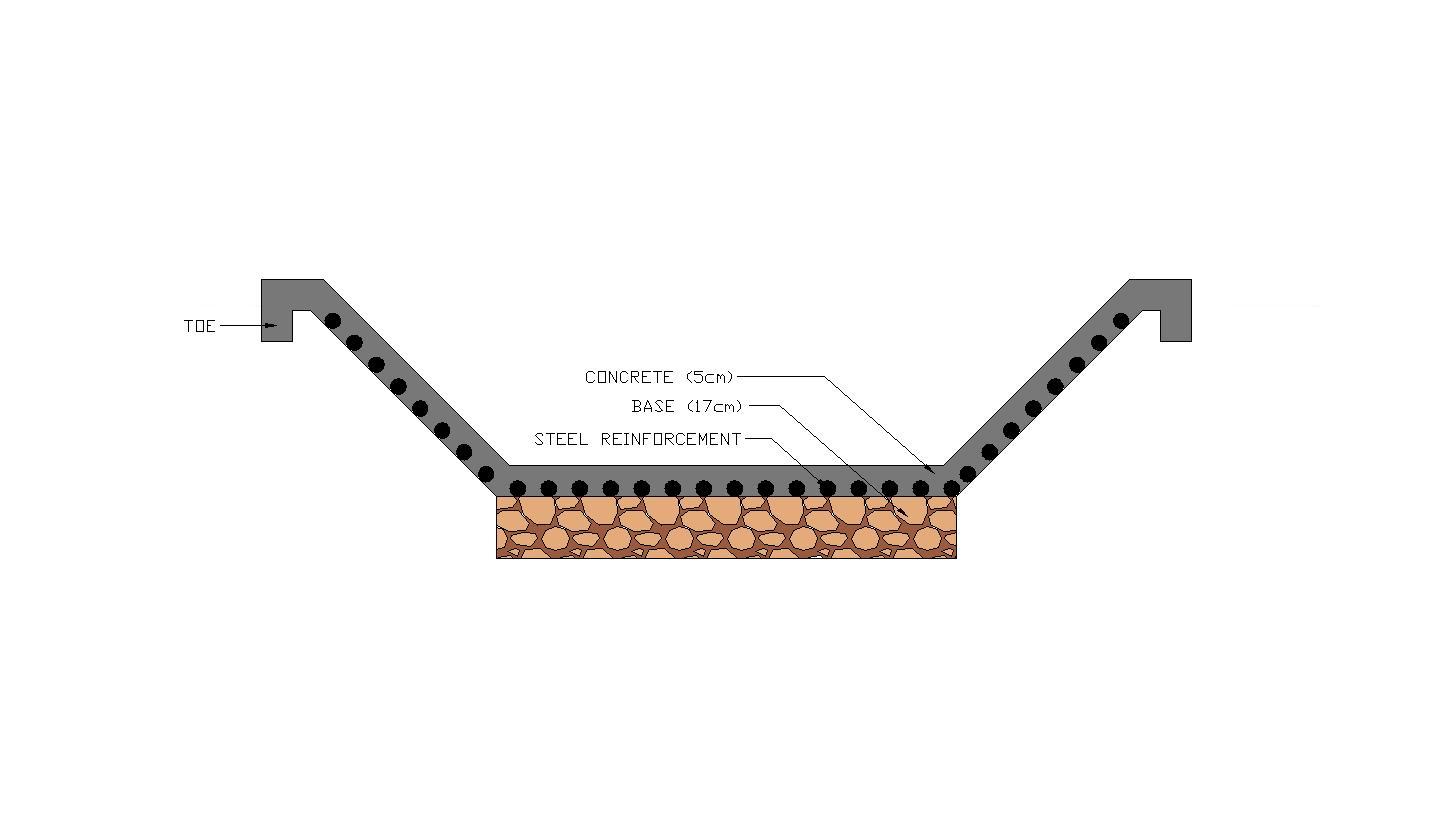 Bolivian Canal Design
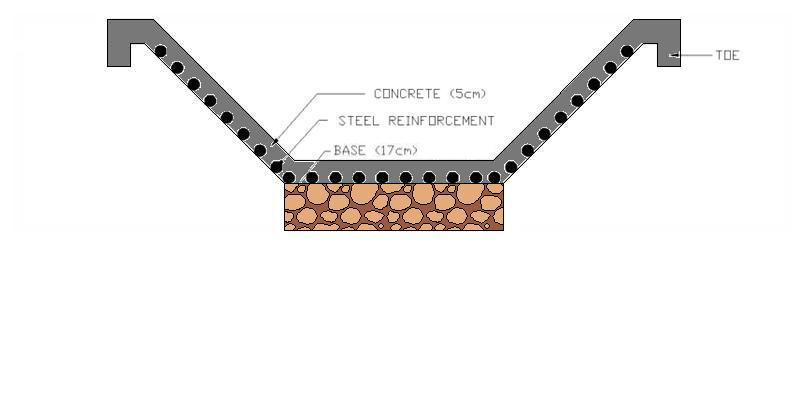 Ideal Trapezoidal Canal Design
Concrete LinedIdeal Trapezoidal Canal
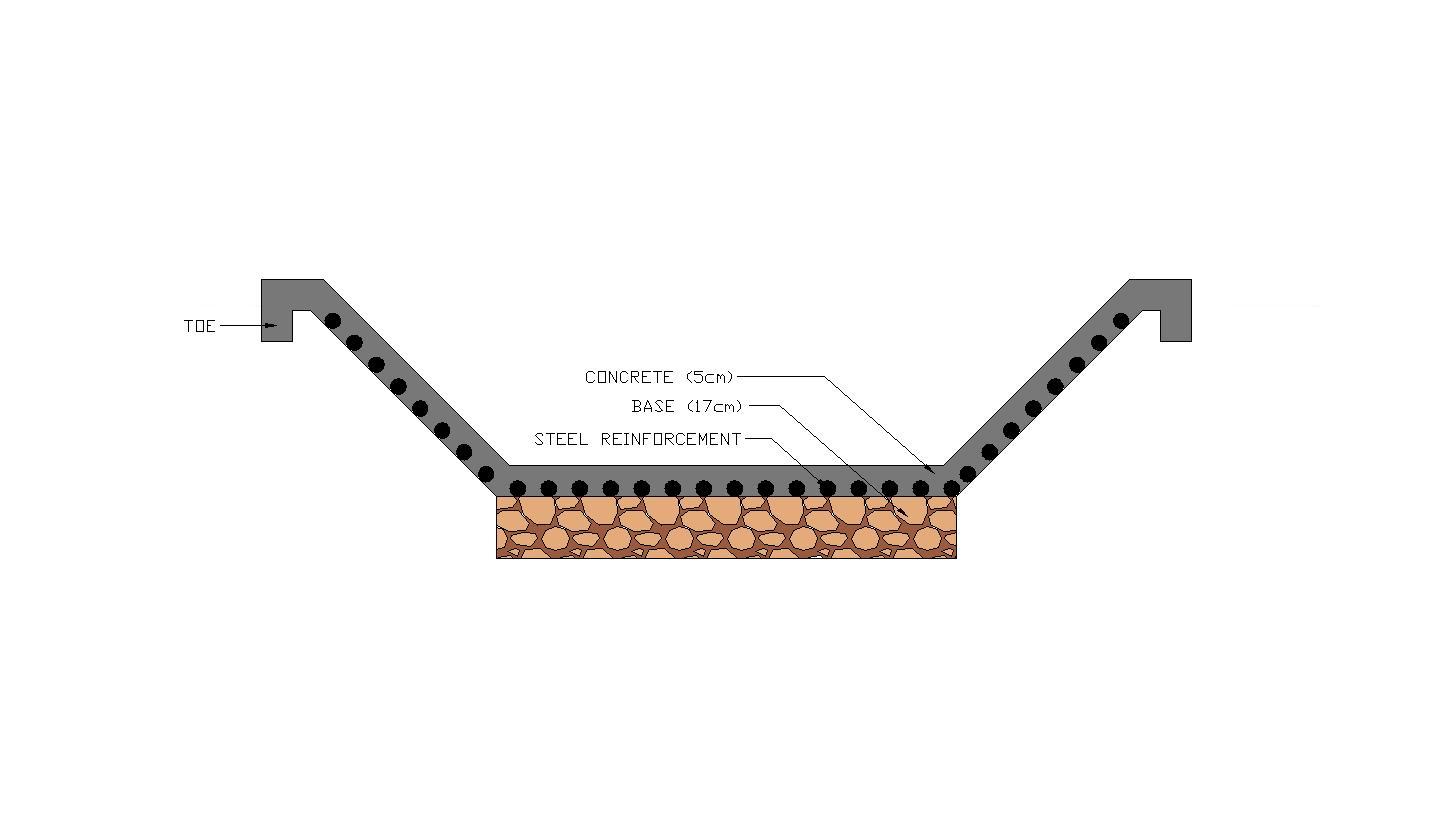 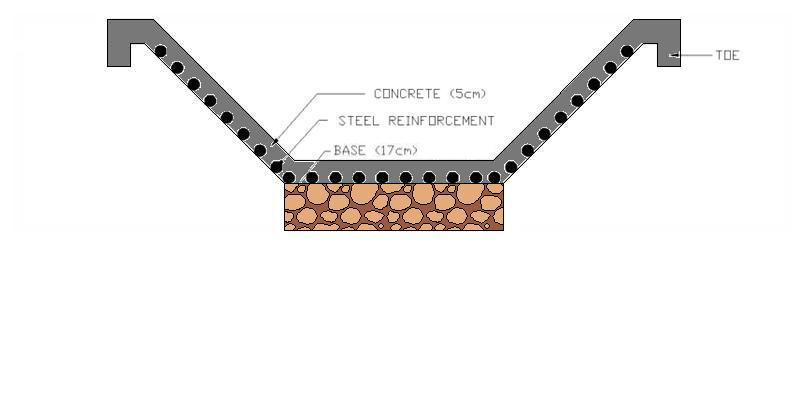 Proposed Canal Magisterio
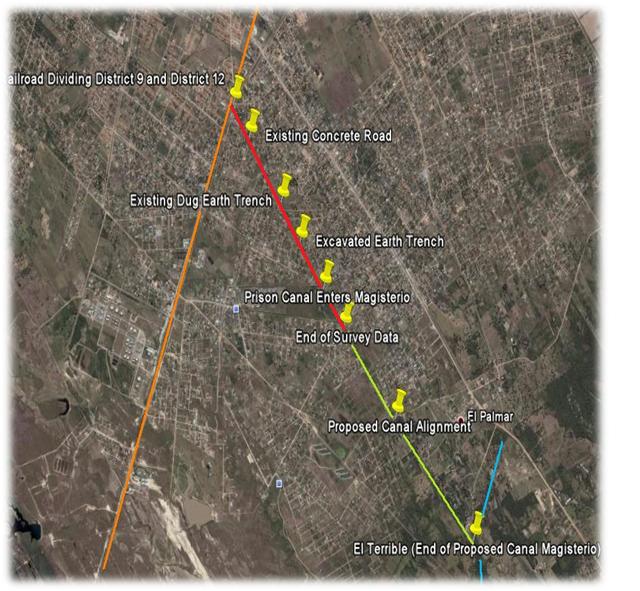 Railroad
Concrete Canal
Earth Canal
El Terrible
Final Canal Design
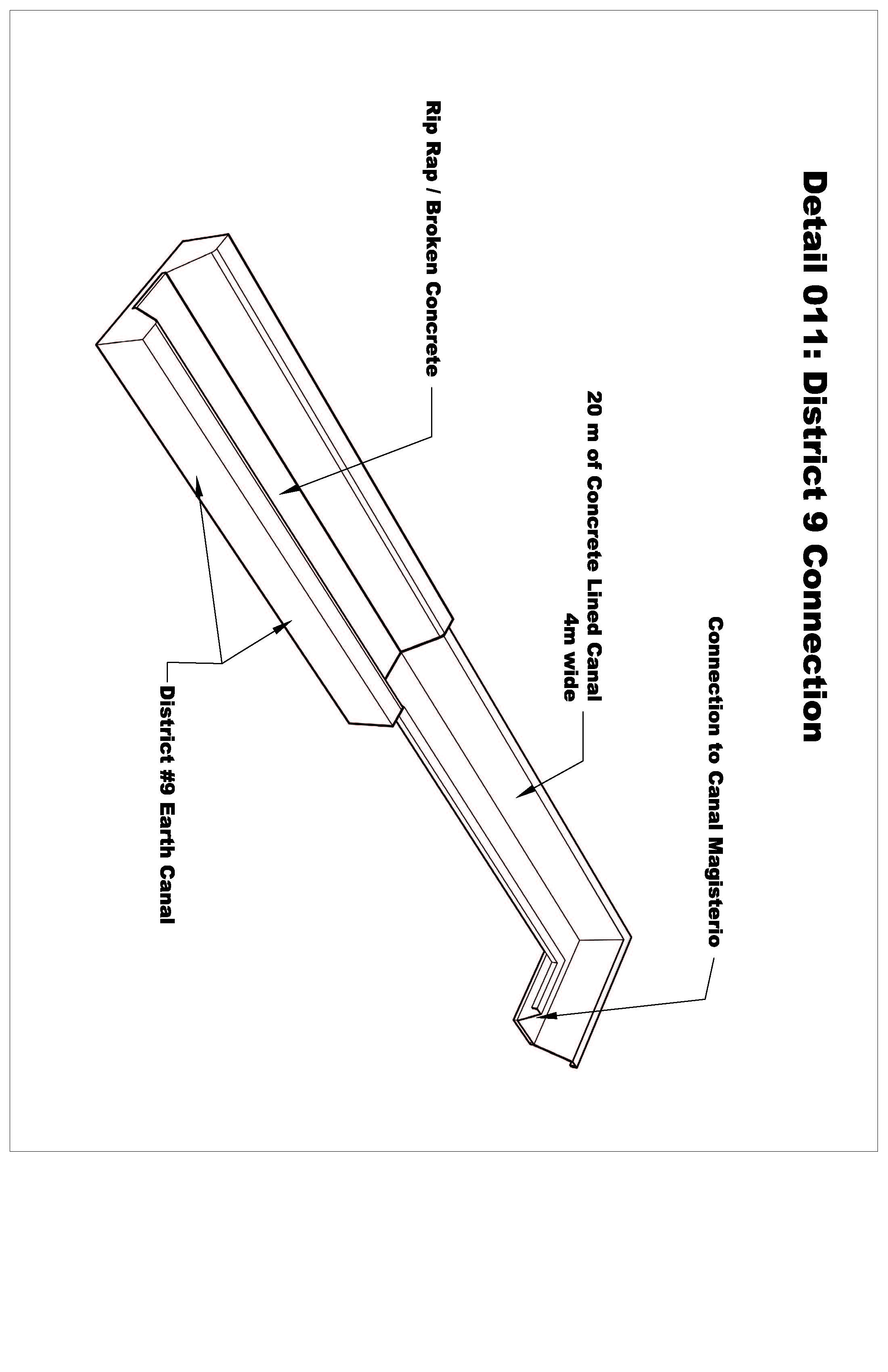 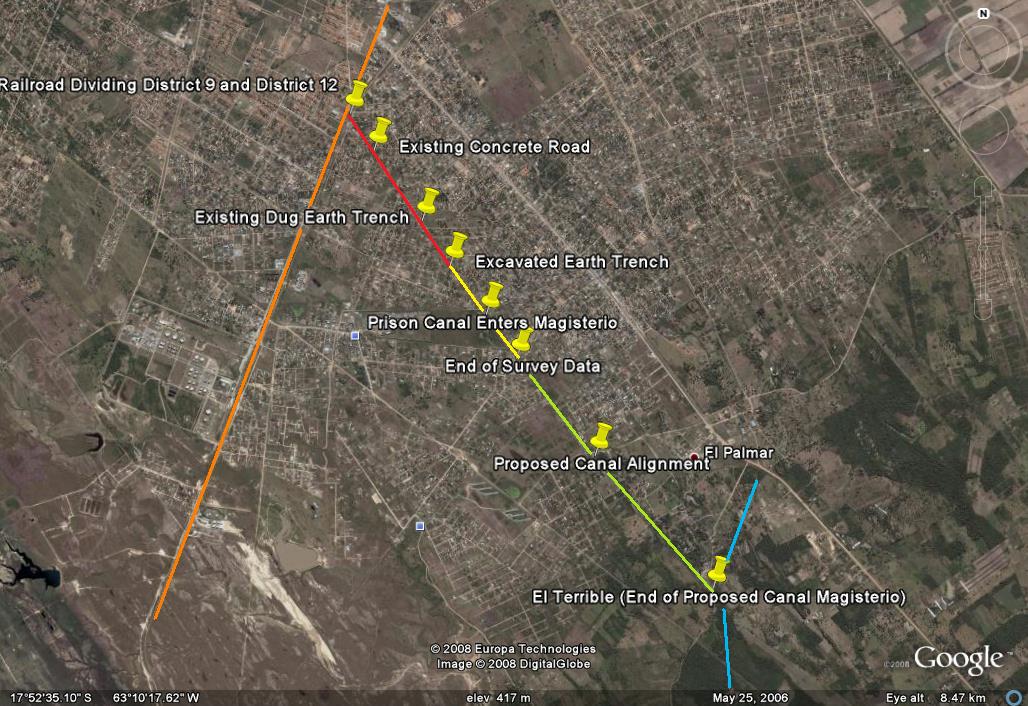 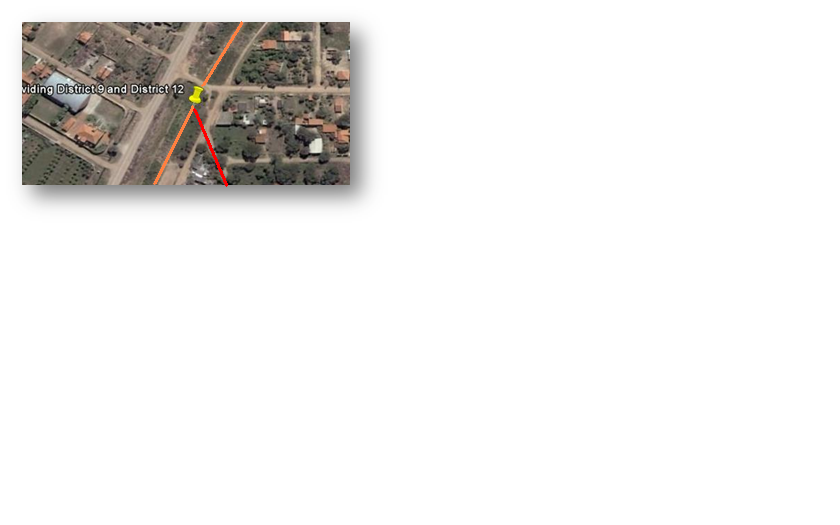 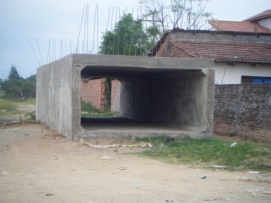 Water From District 9
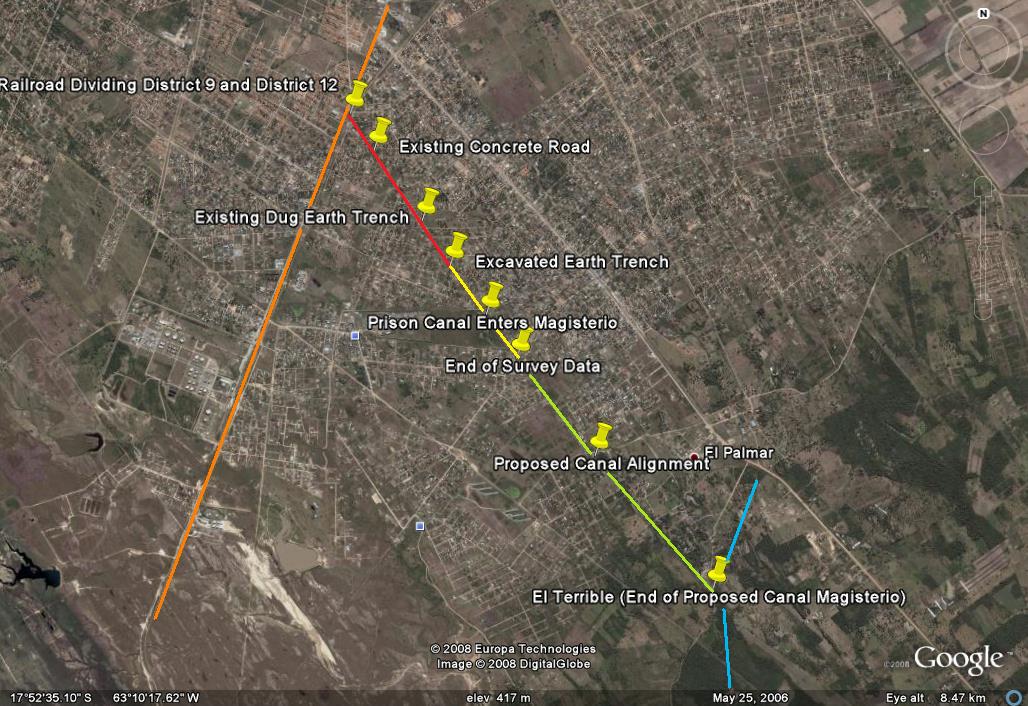 20 m
20 m
20 m
20 m
Canal Magisterio
Design Alternative
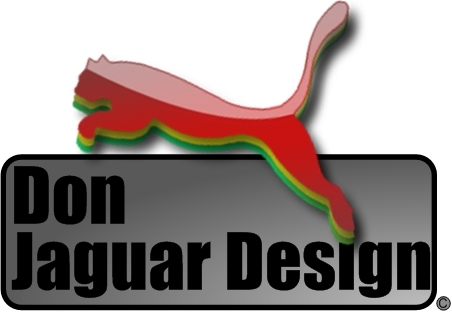 Plan 4000
Divided Two Lane Roadway
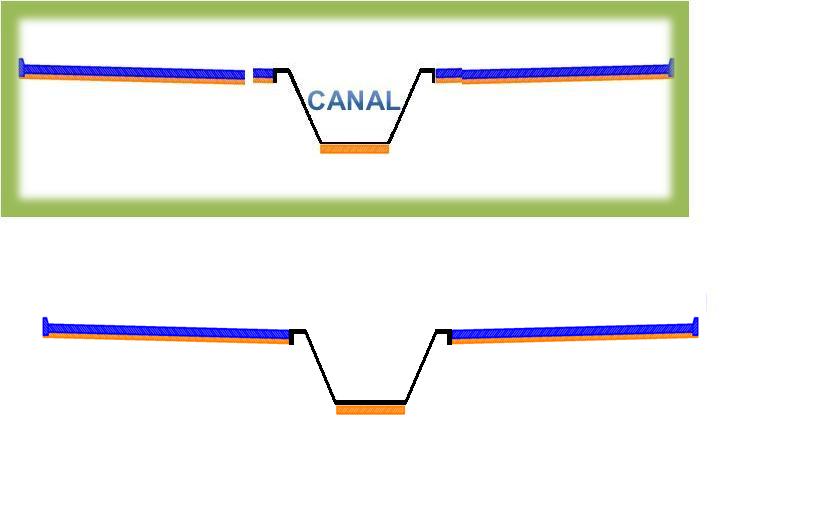 Canal
Curb
18 cm PCC
Typical Bolivian Roadway
12 cm Agg Base
Portland Cement       
   Concrete (18cm)

  Aggregate Base (12cm)
Pavement Options
Disadvantages
Advantages
Advantages
Disadvantages
TOO EXPENSIVE
Asphalt Concrete Pavement
Estimated Cost
Canal Total:  $b 6.4 million
		Road Total:   $b 5.9 million

Project Total:   $b 15.5 million
                       $US 2.2 million


175 work days to complete
Impact on District 12
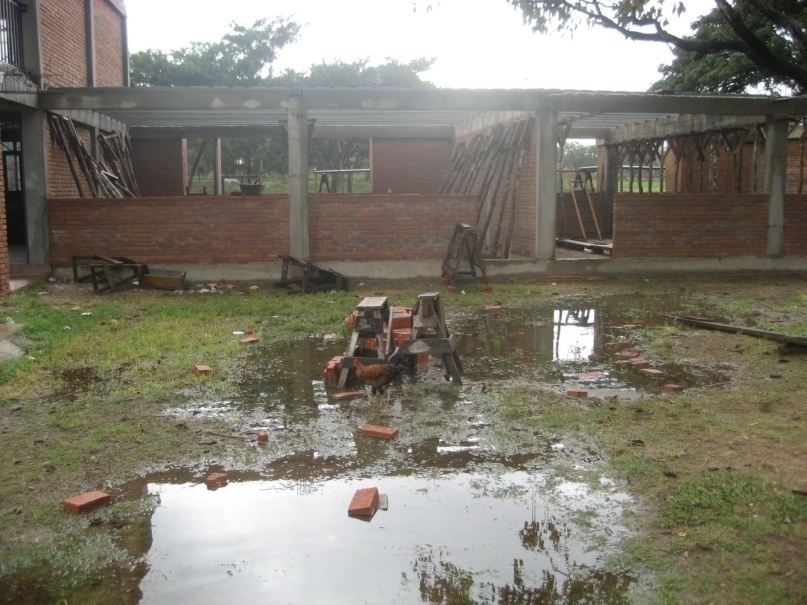 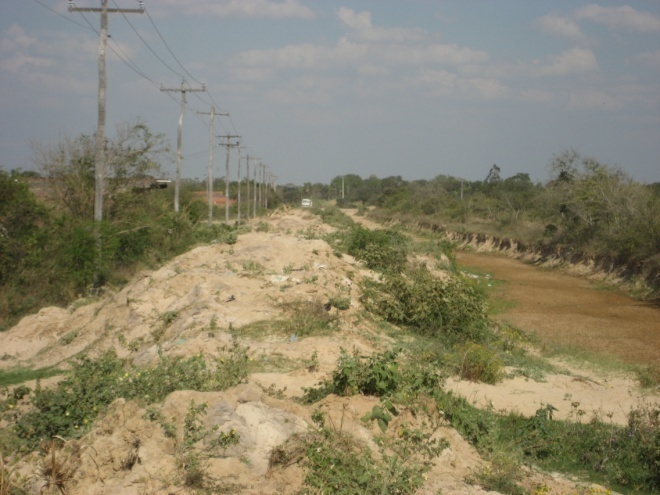 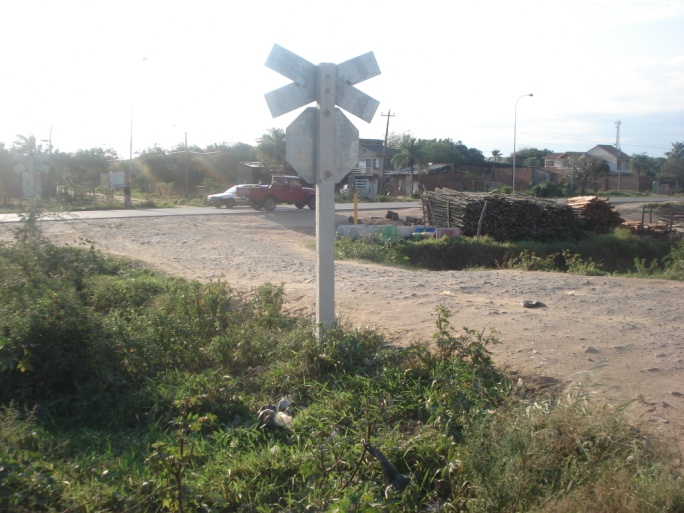 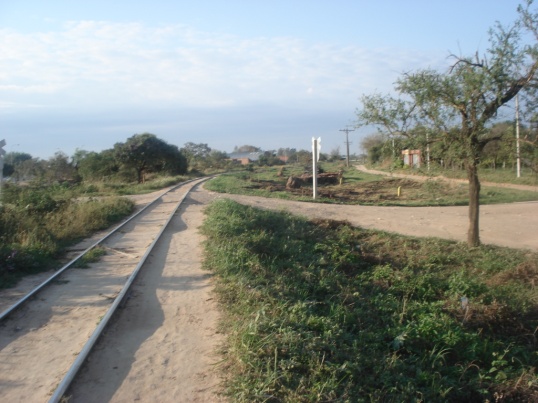 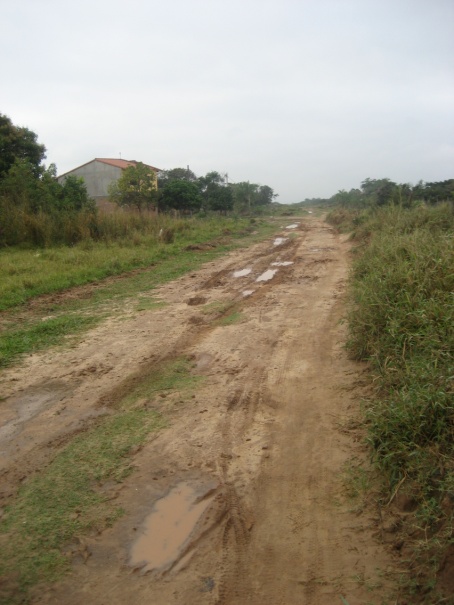 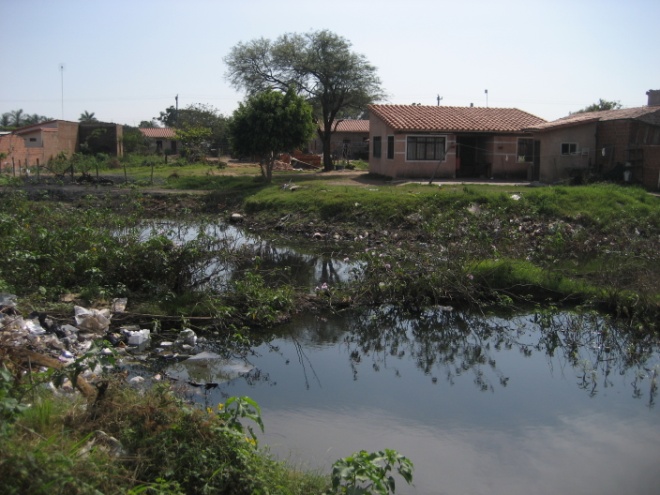 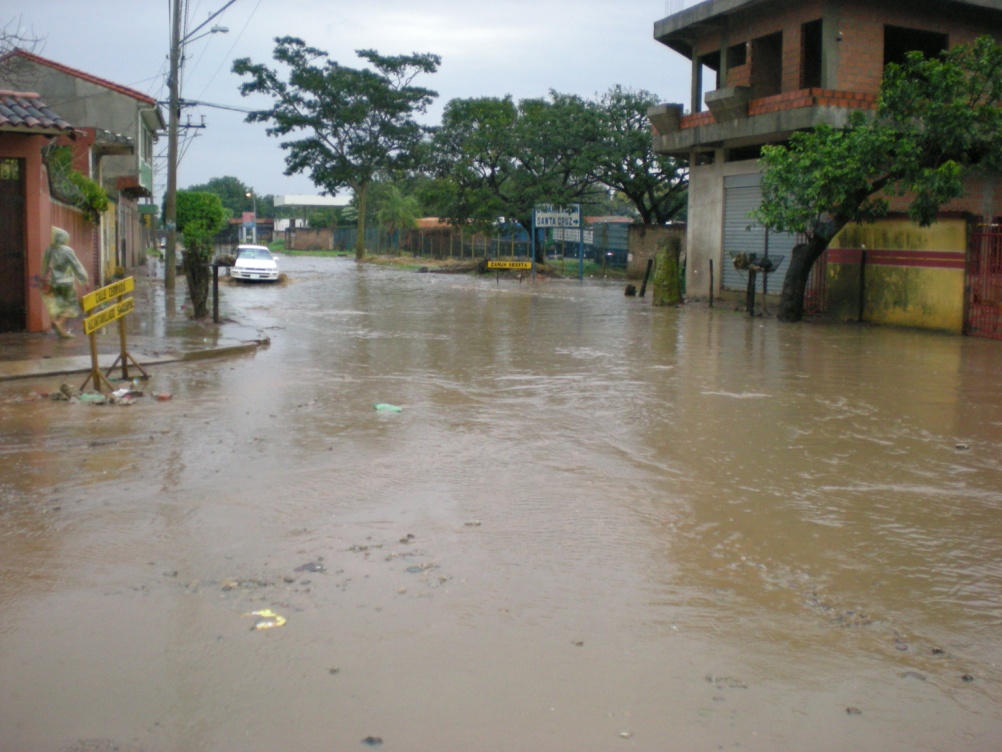 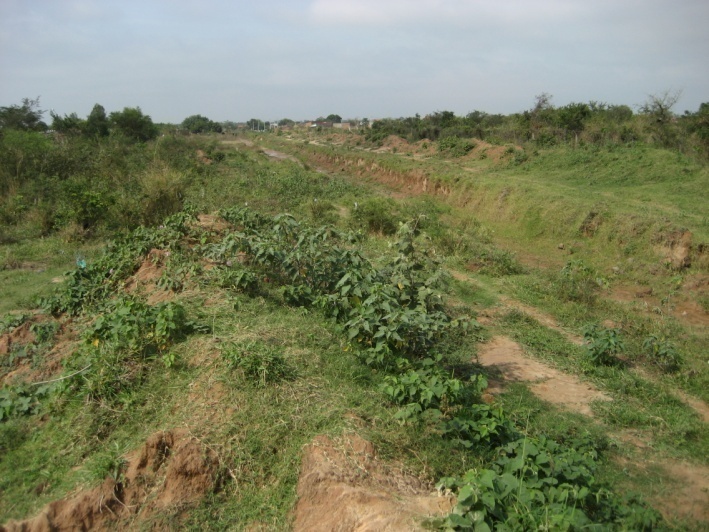 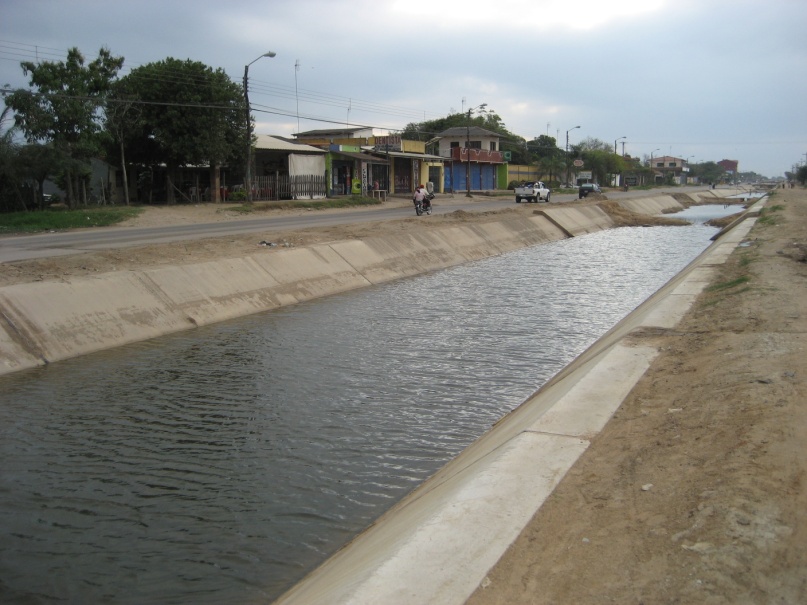 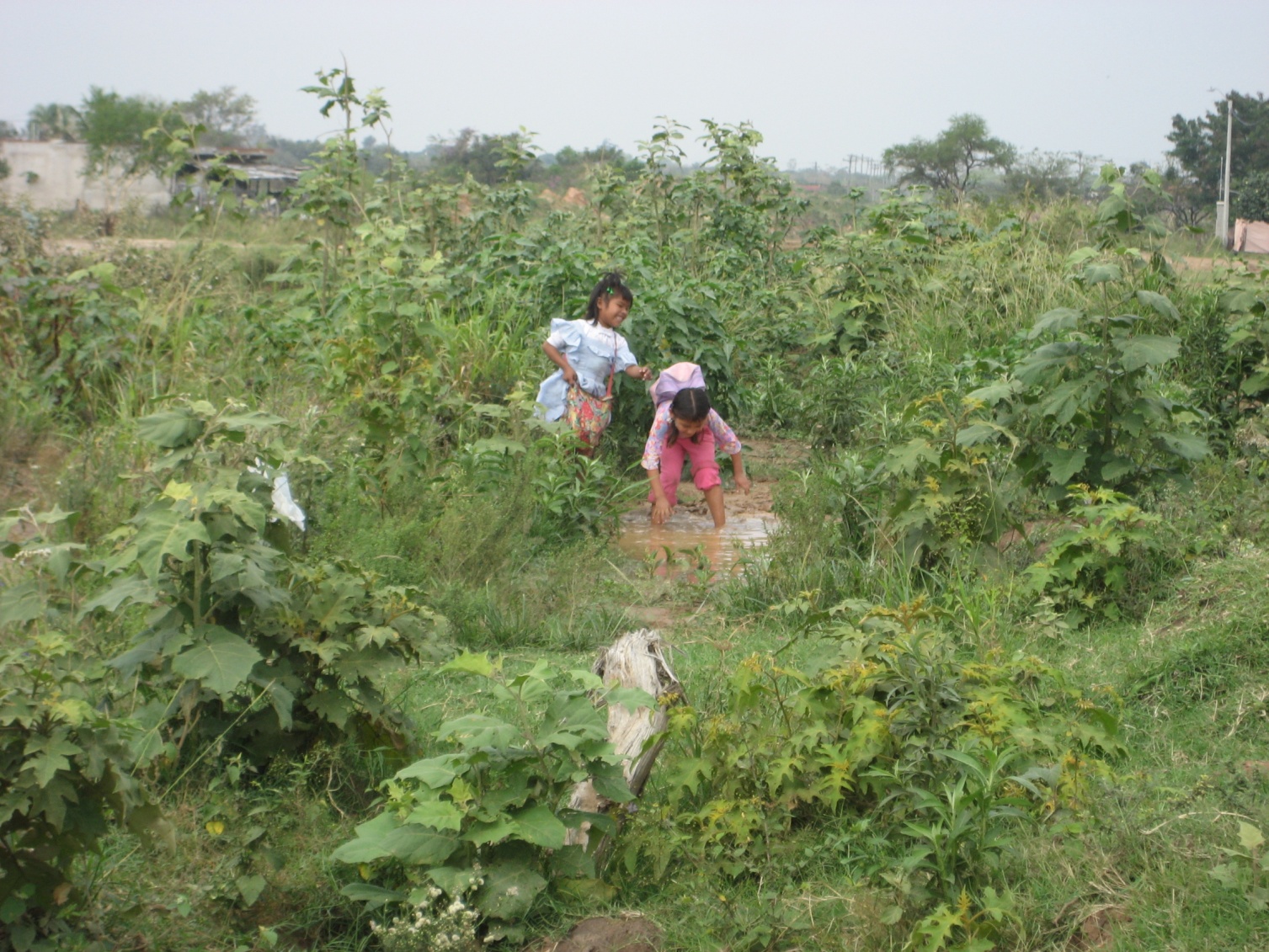 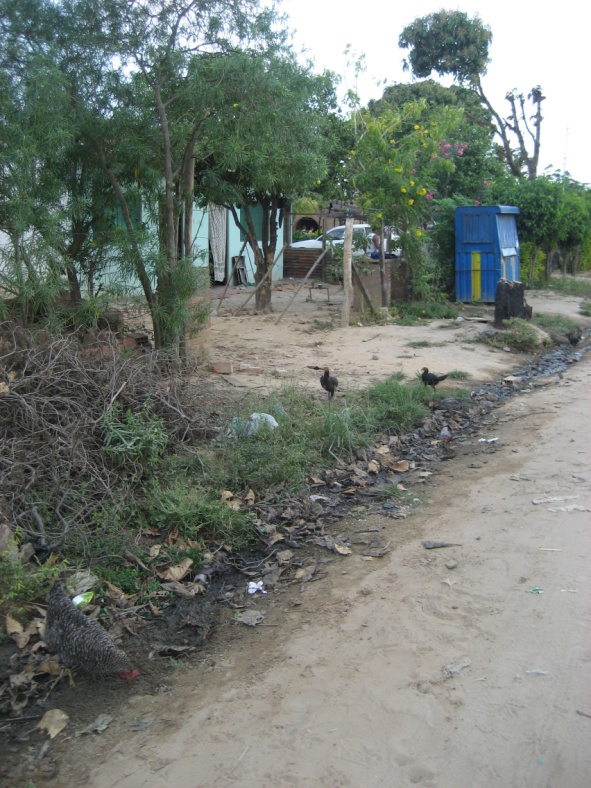 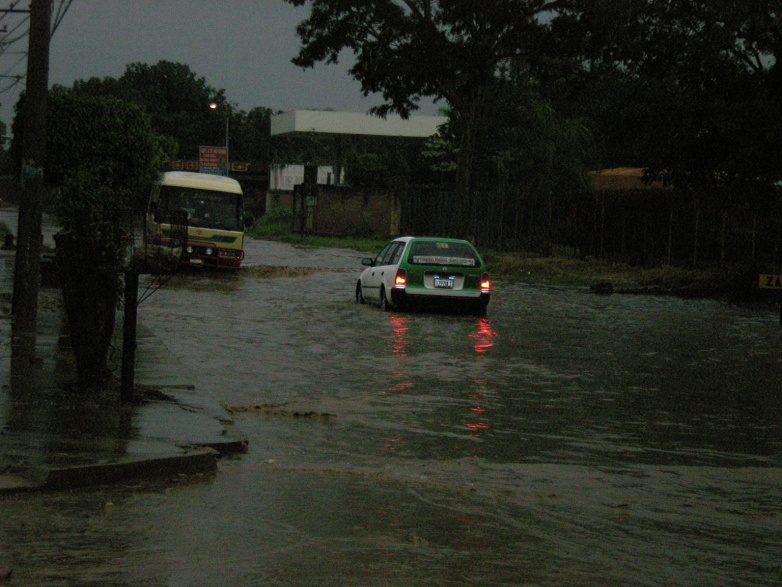 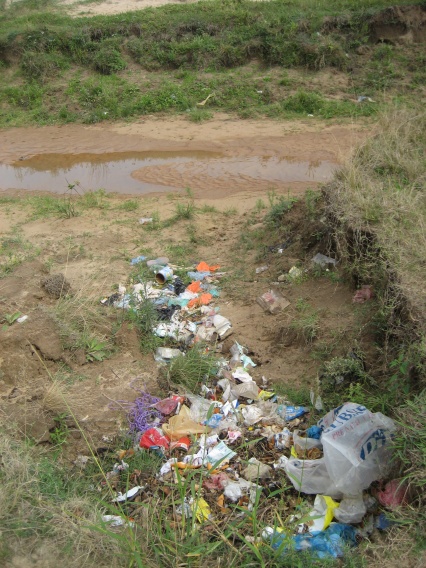 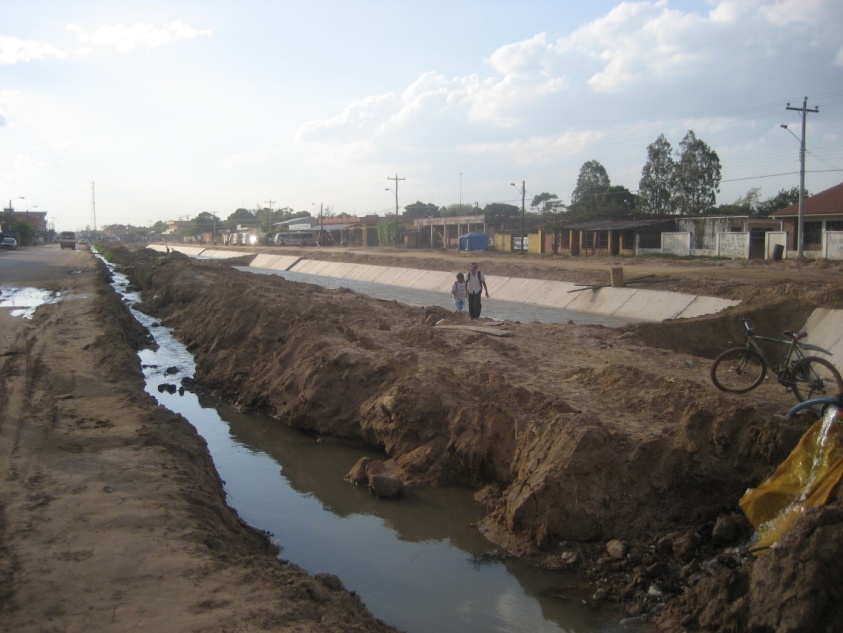 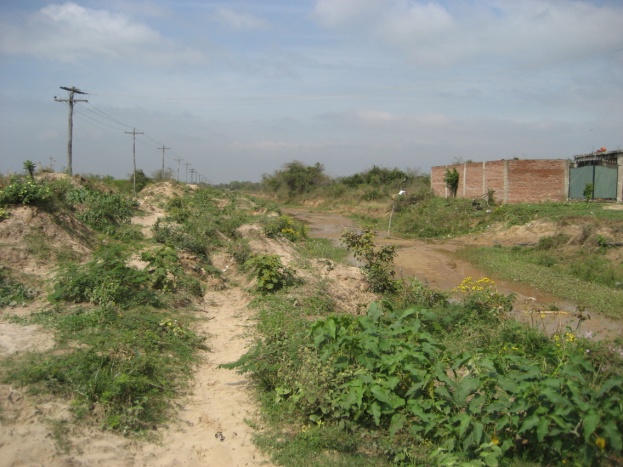 Personal Impact
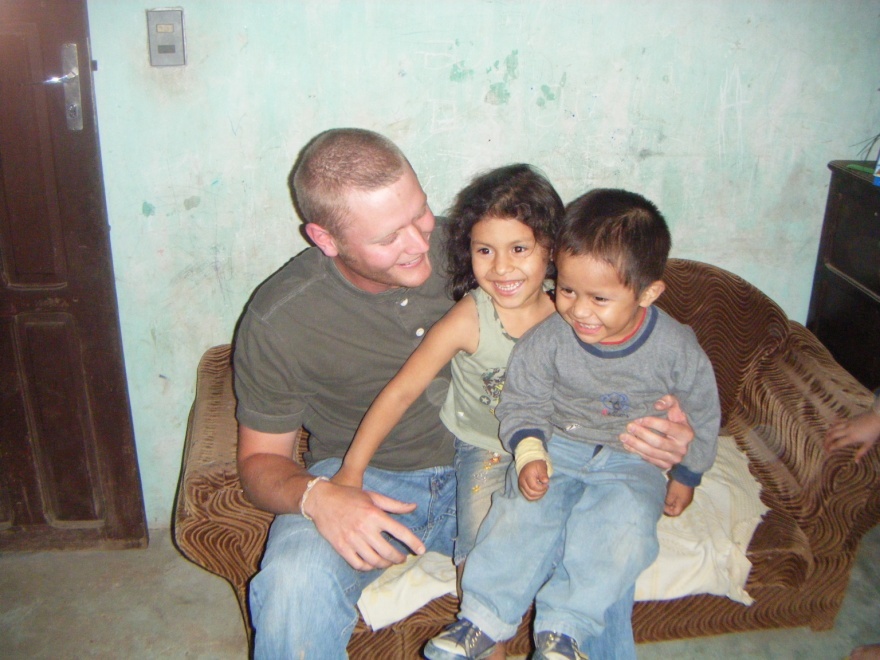 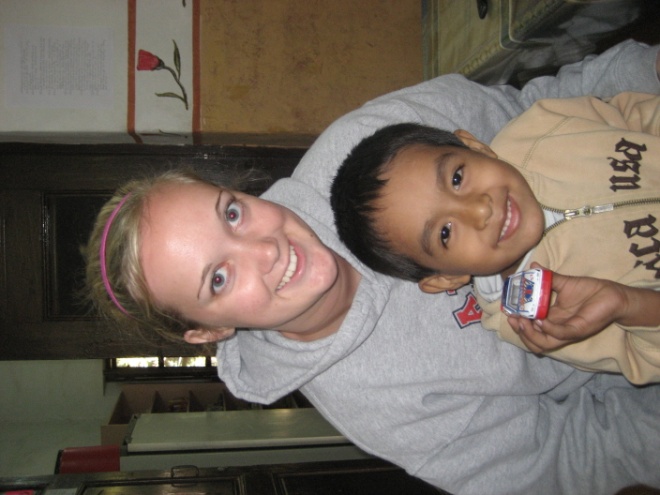 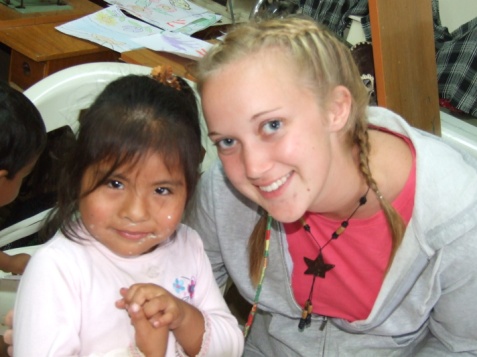 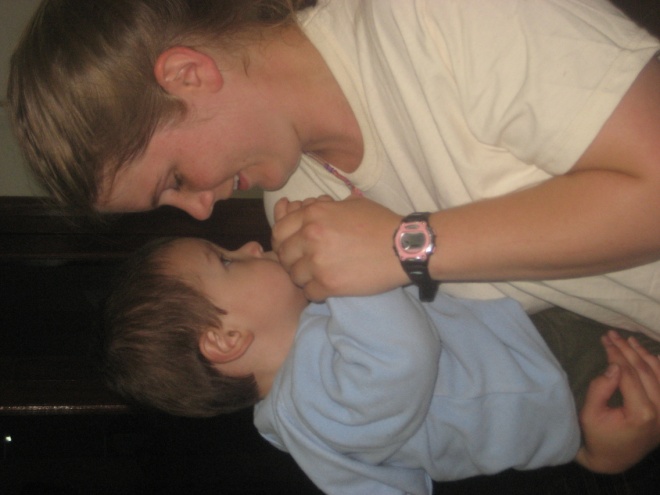 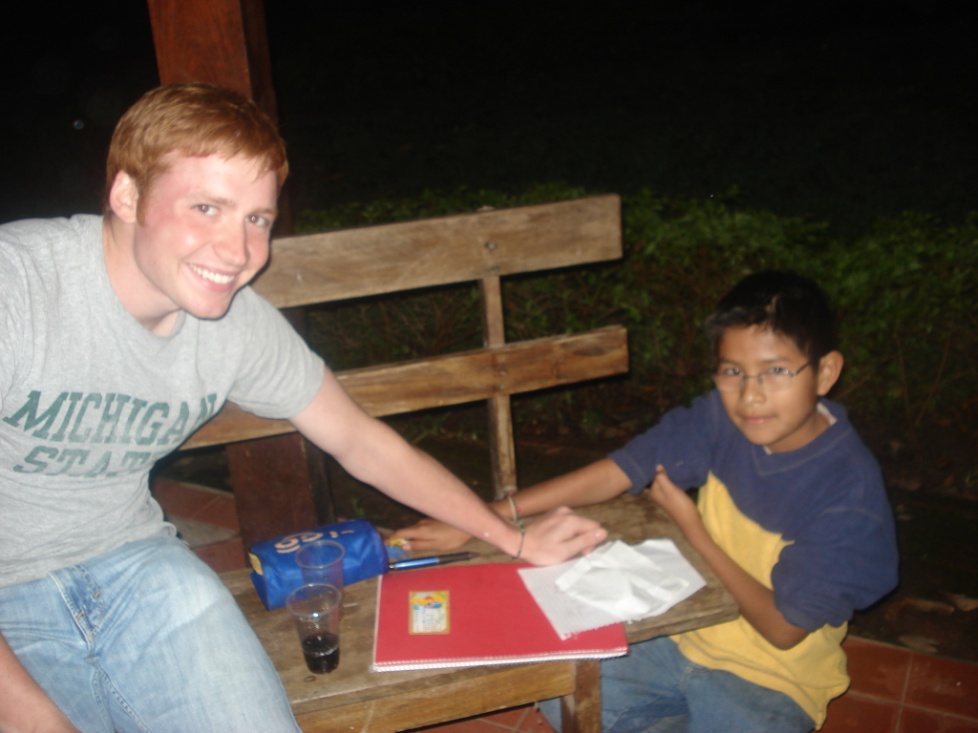 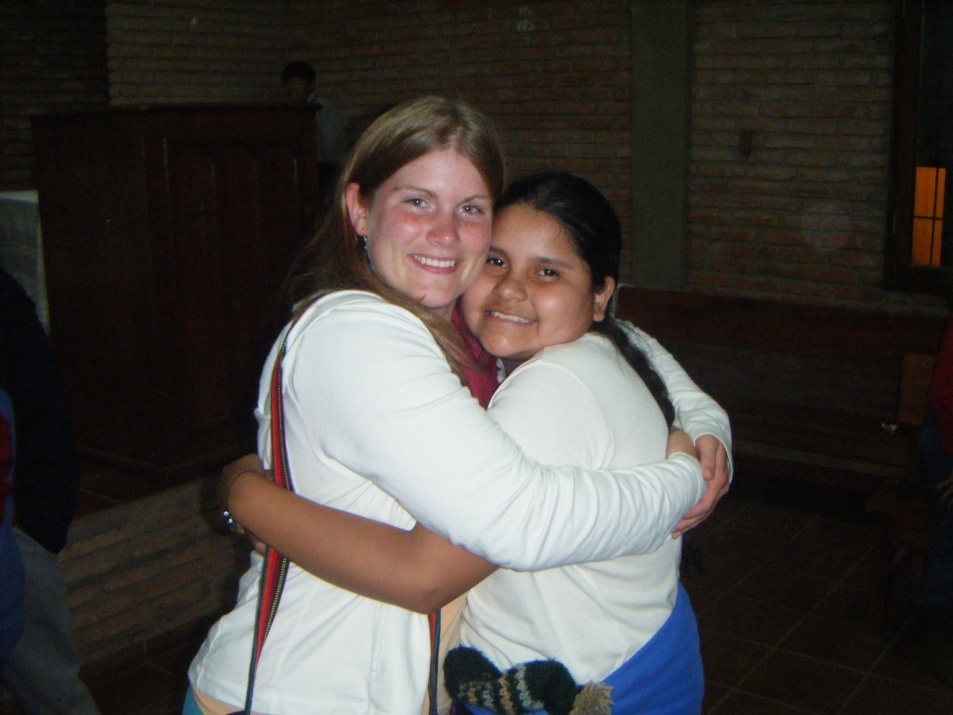 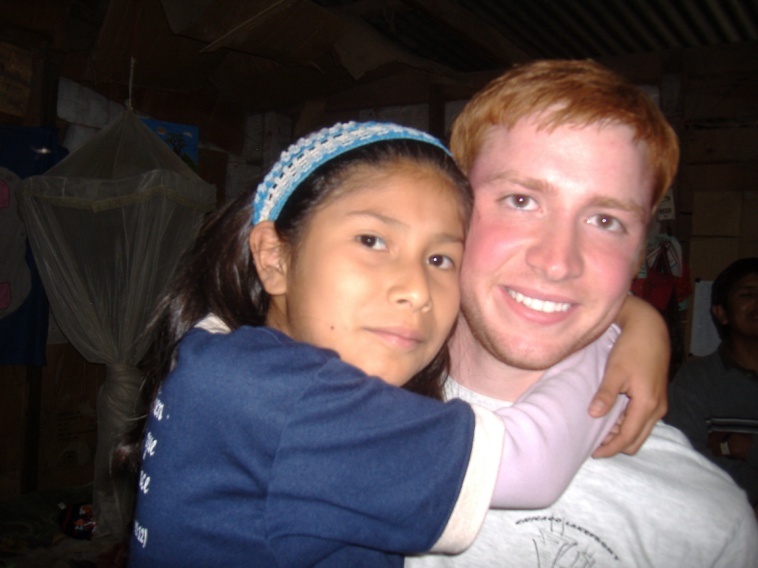 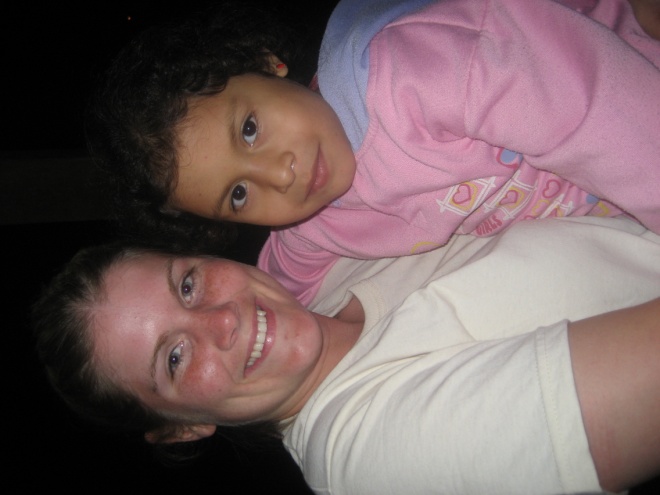 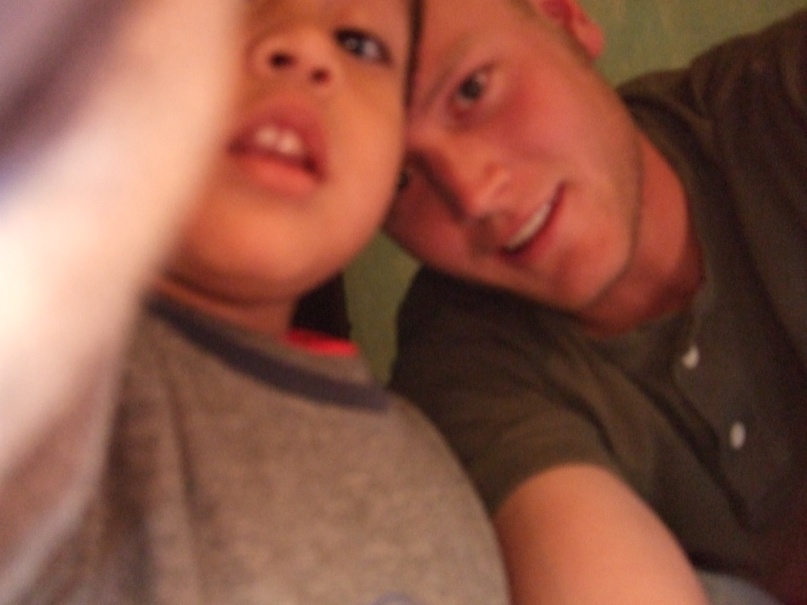 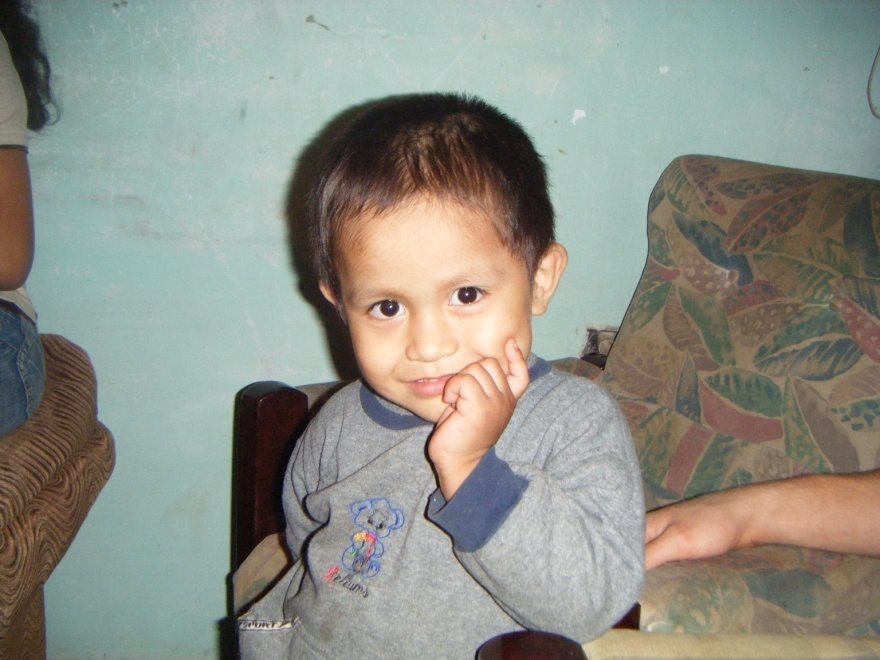 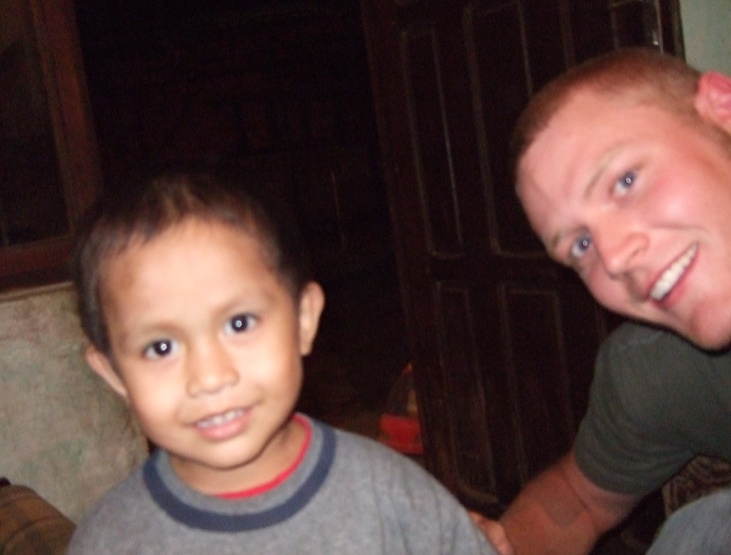 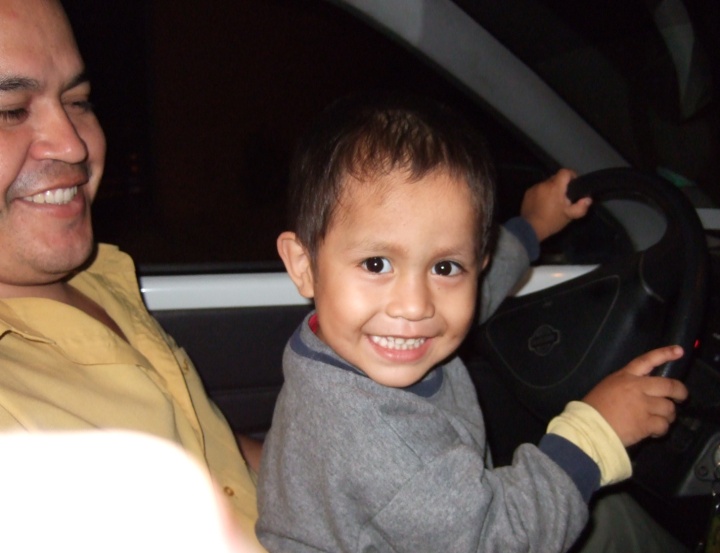 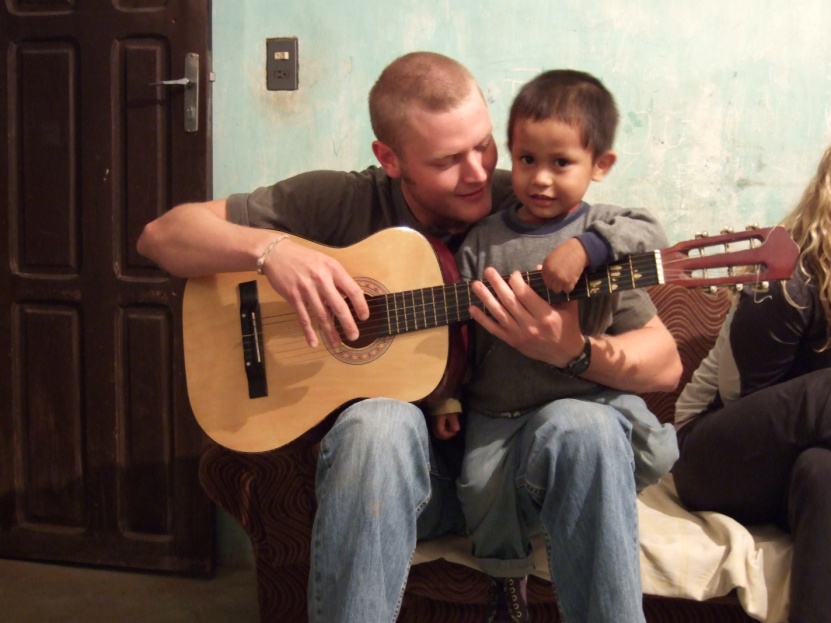 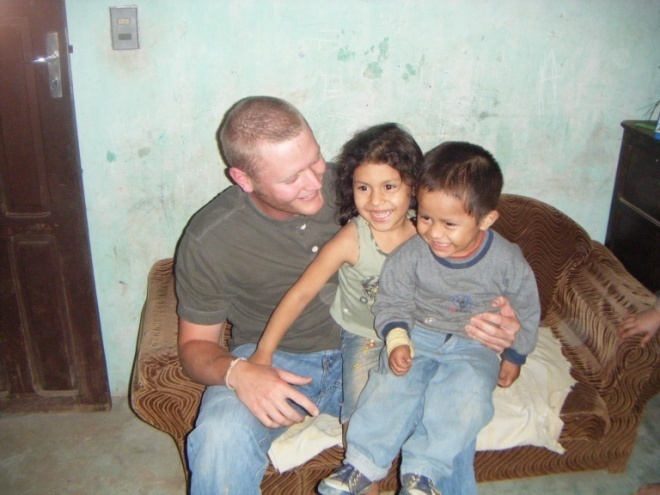 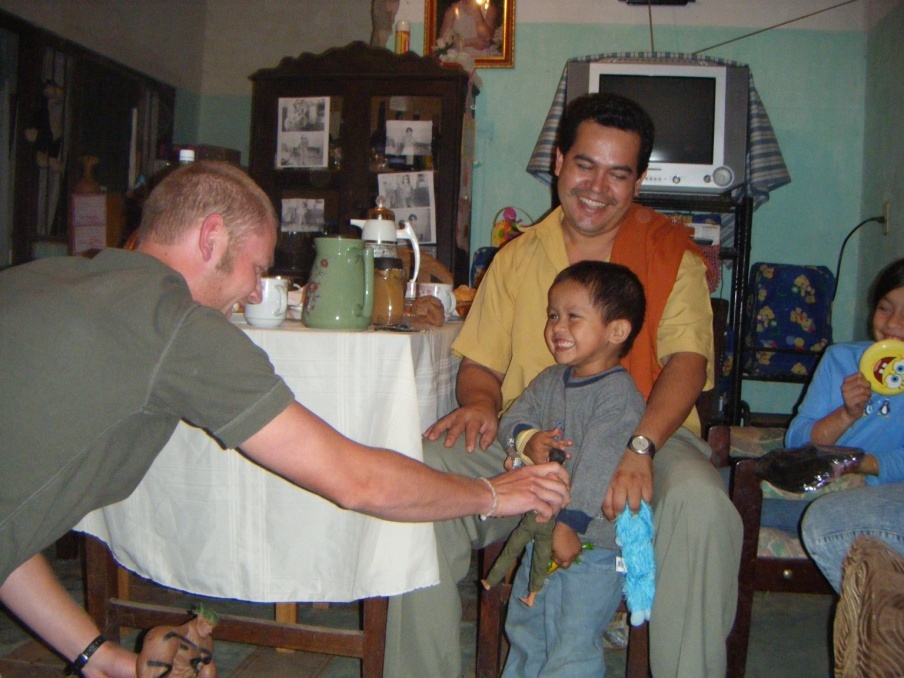 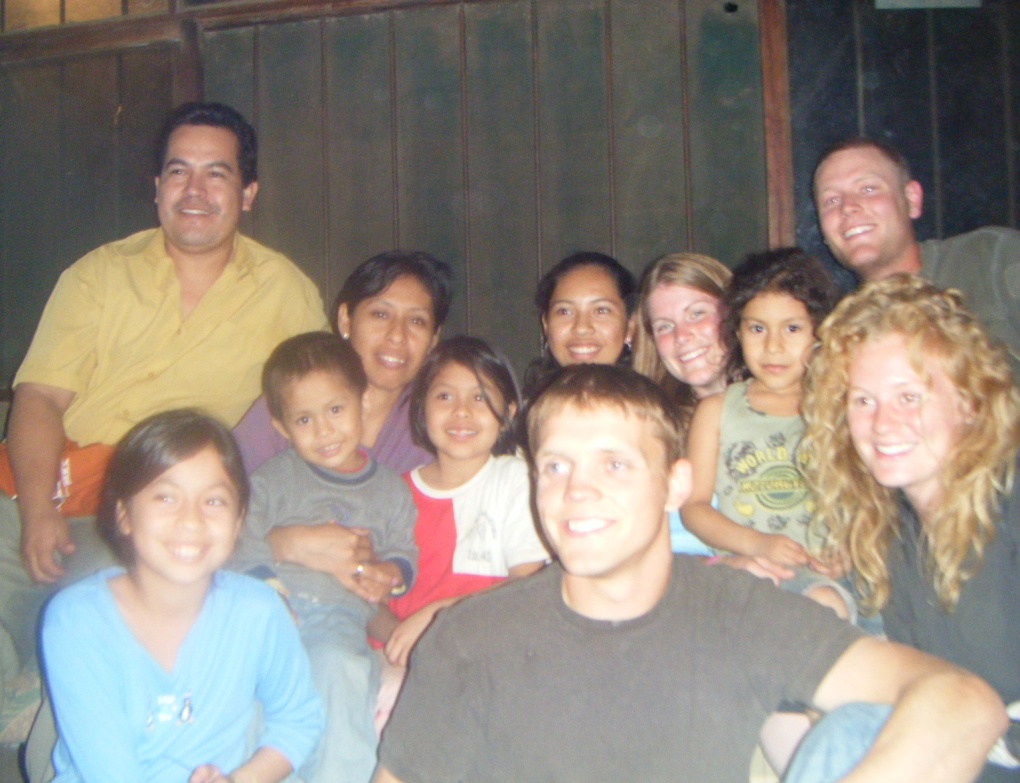 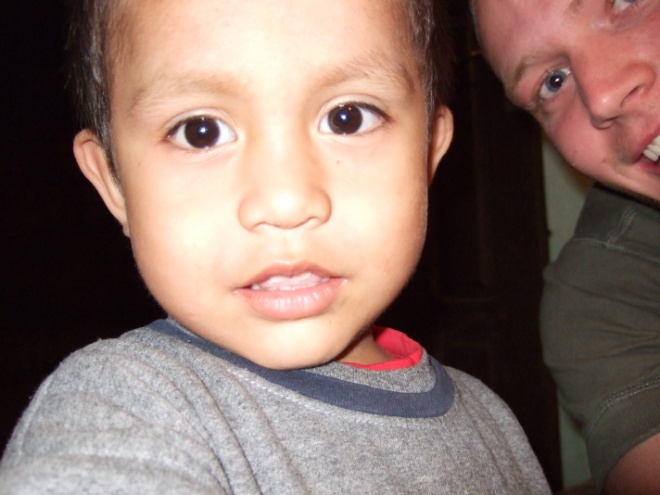 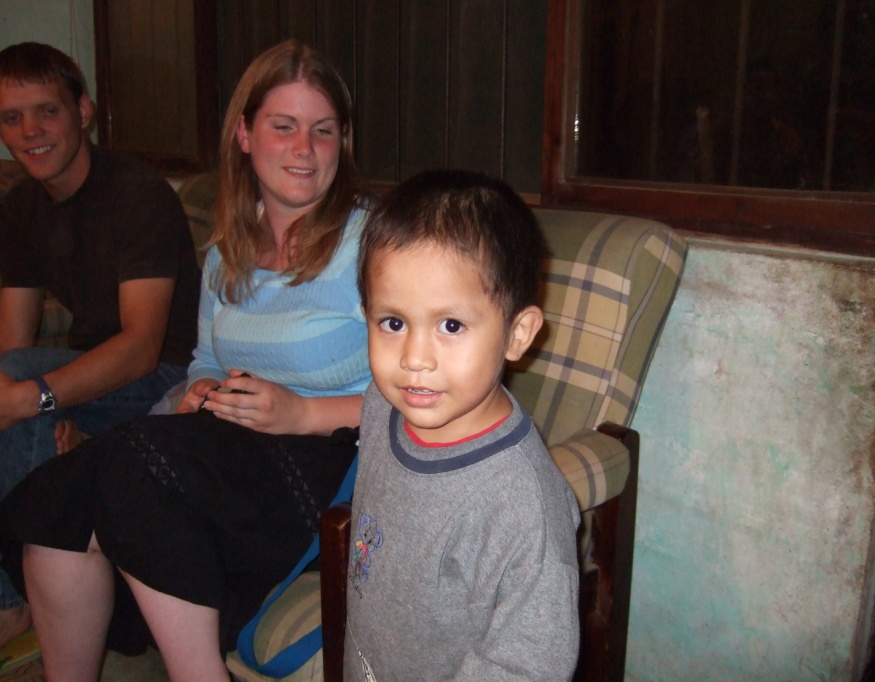 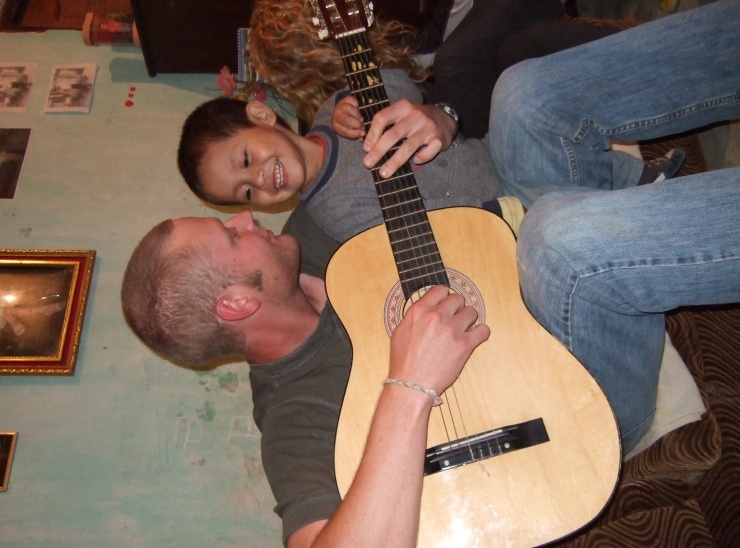 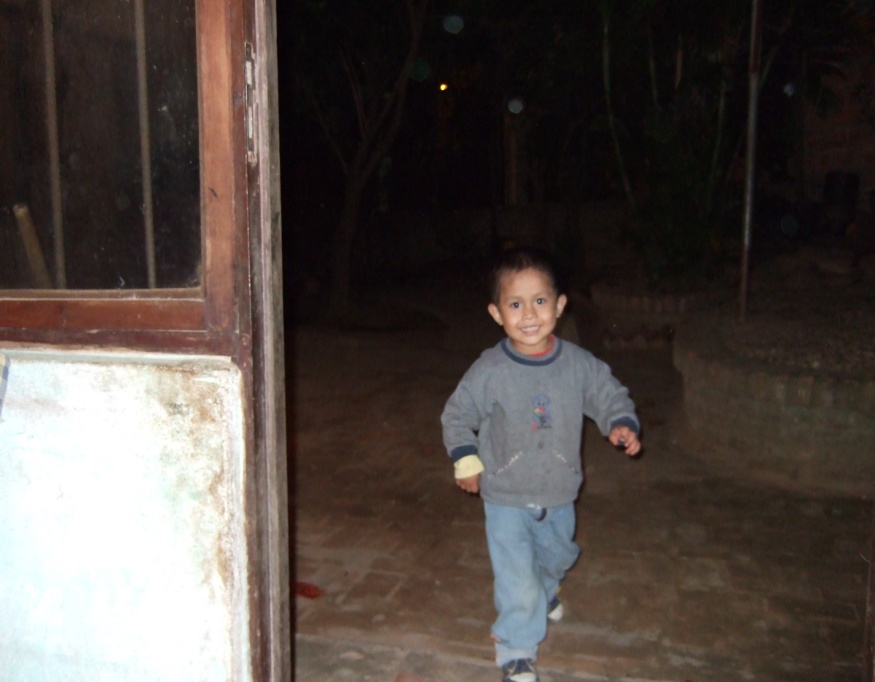 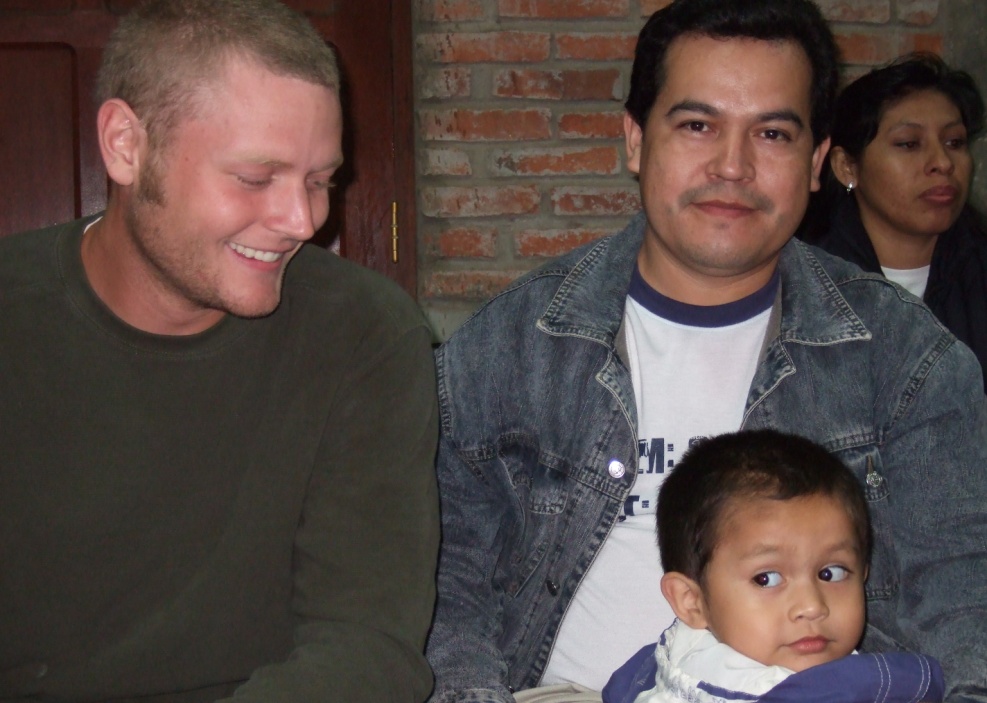 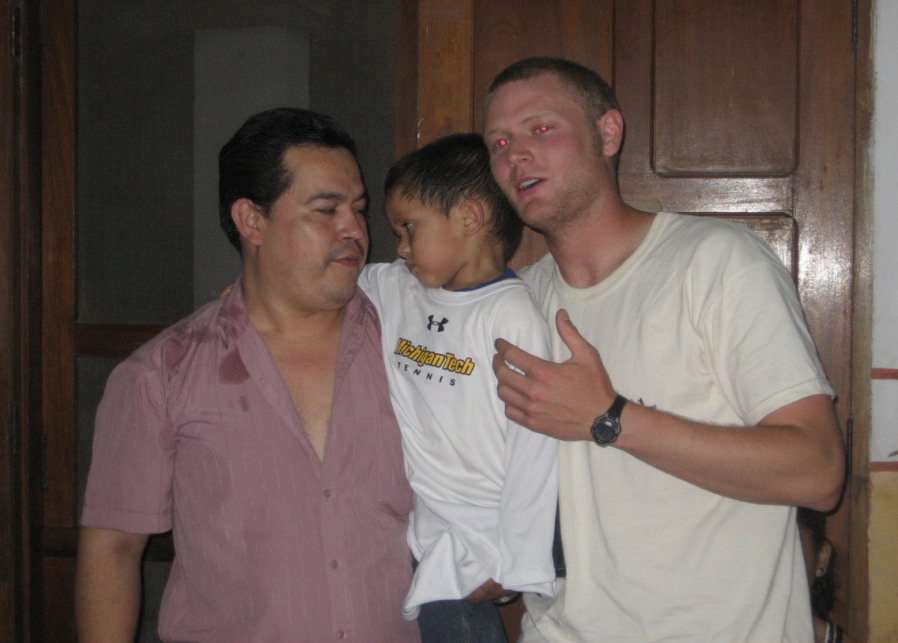 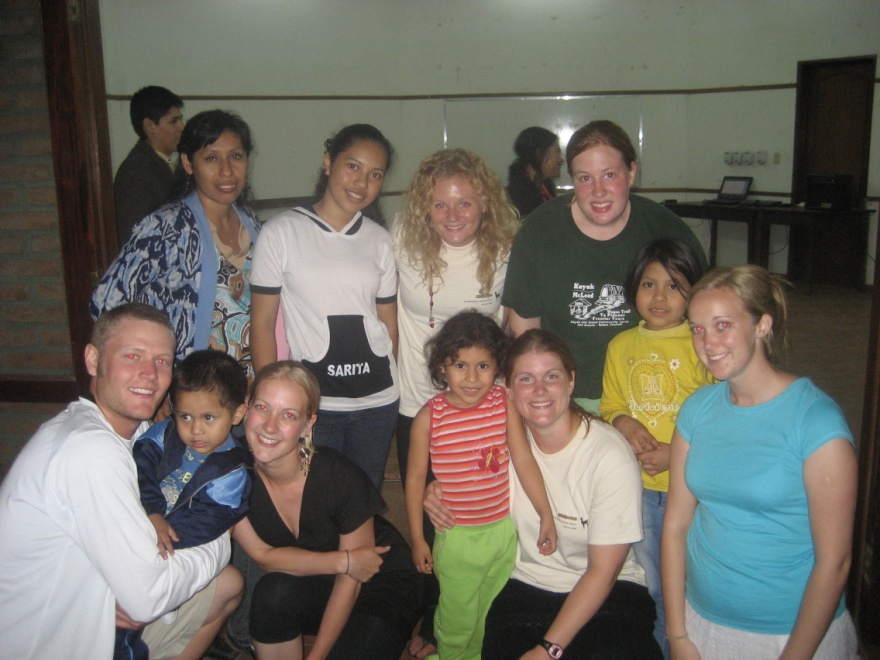 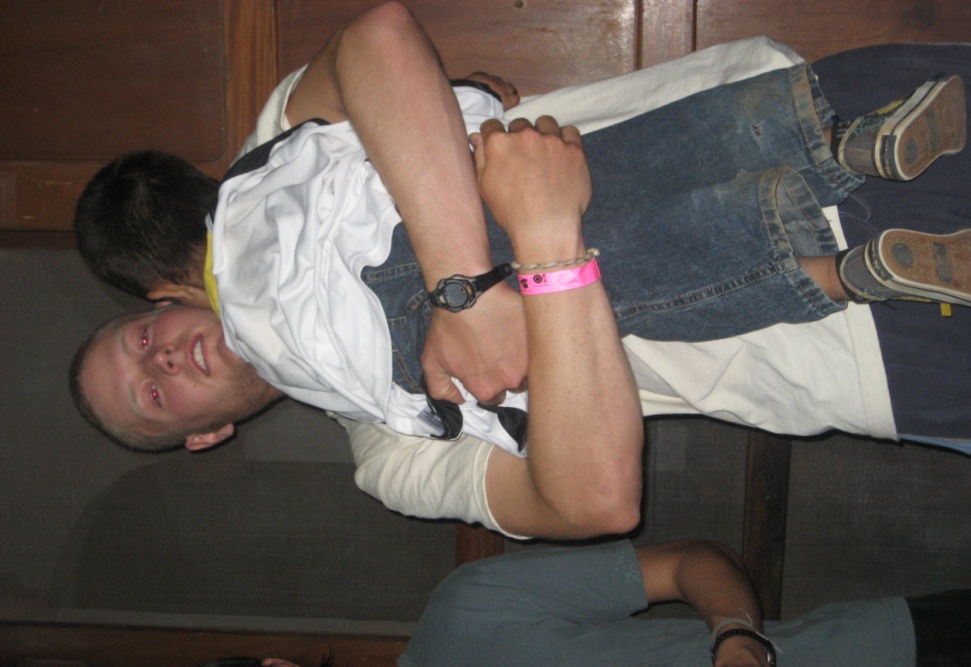 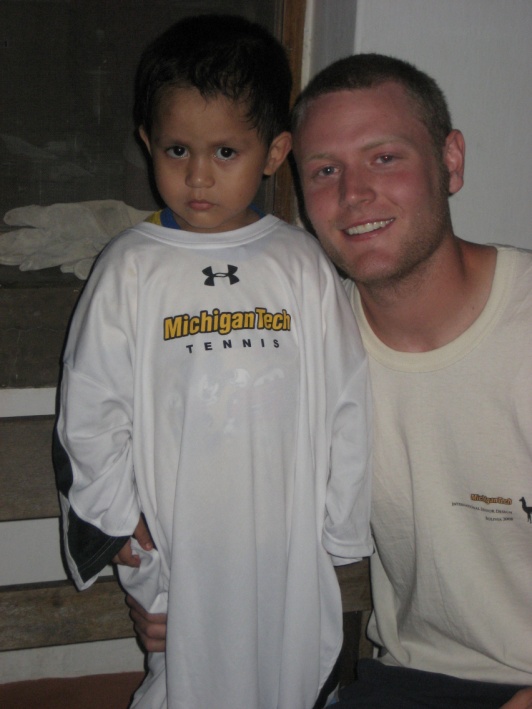 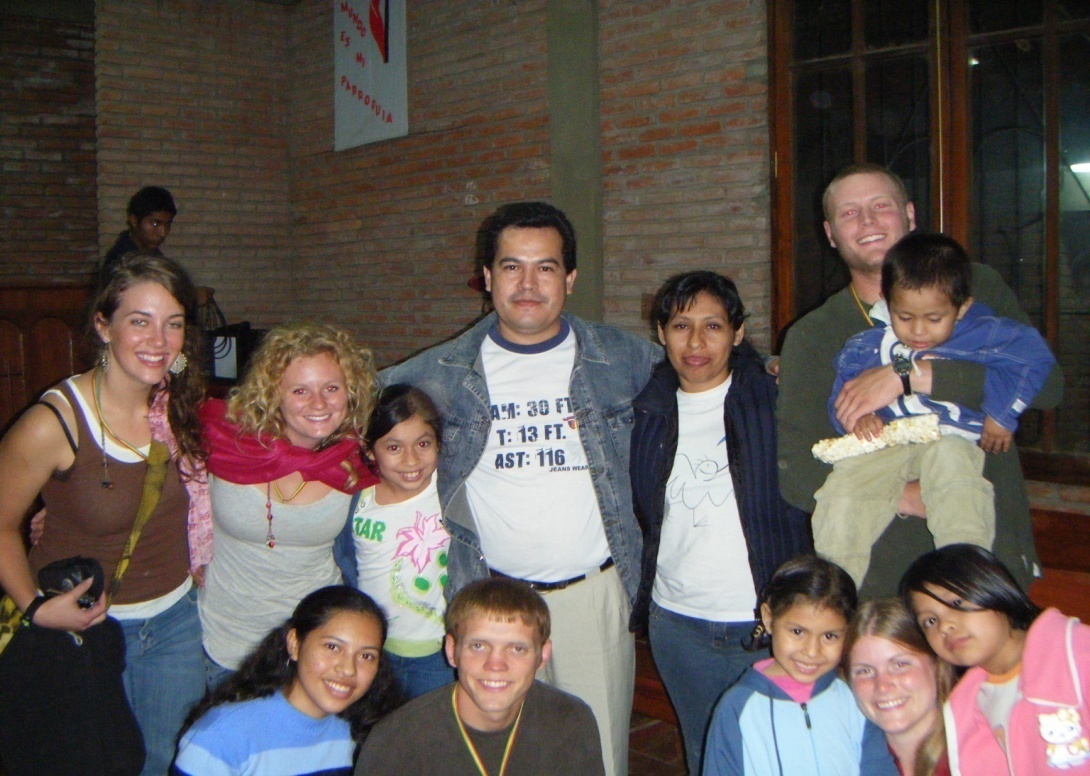 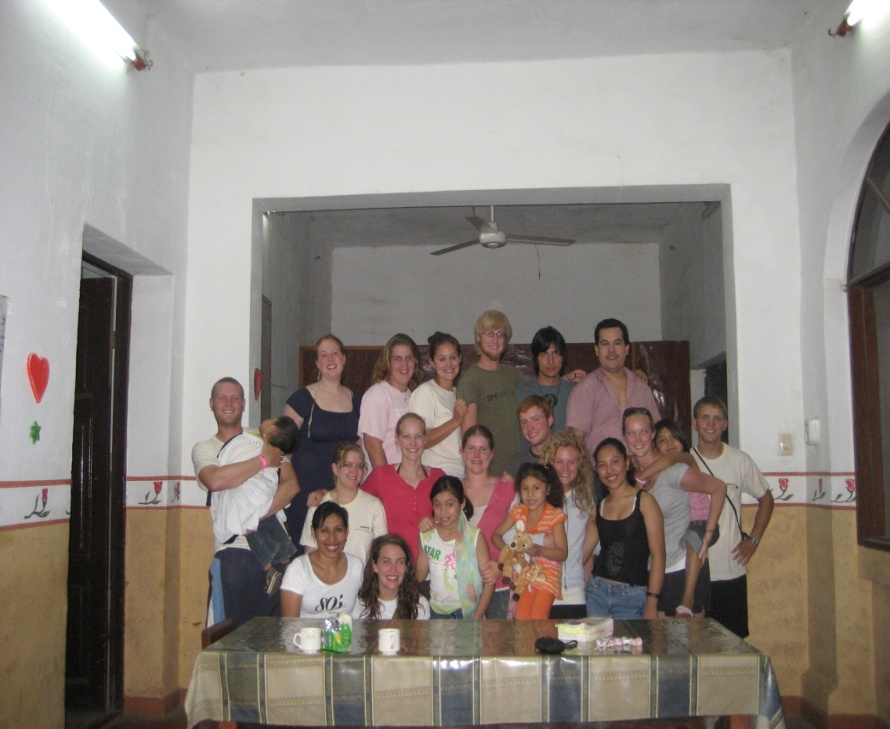 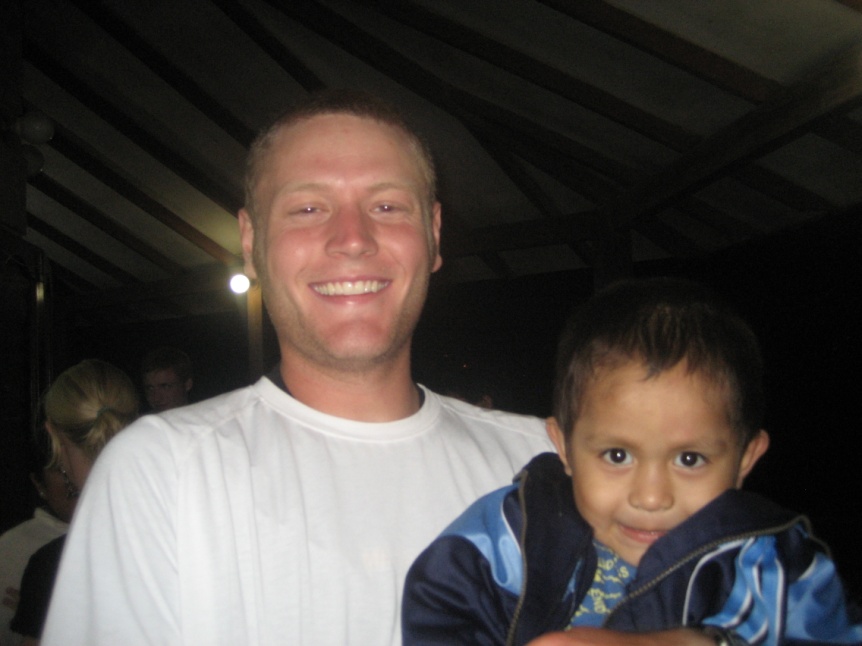 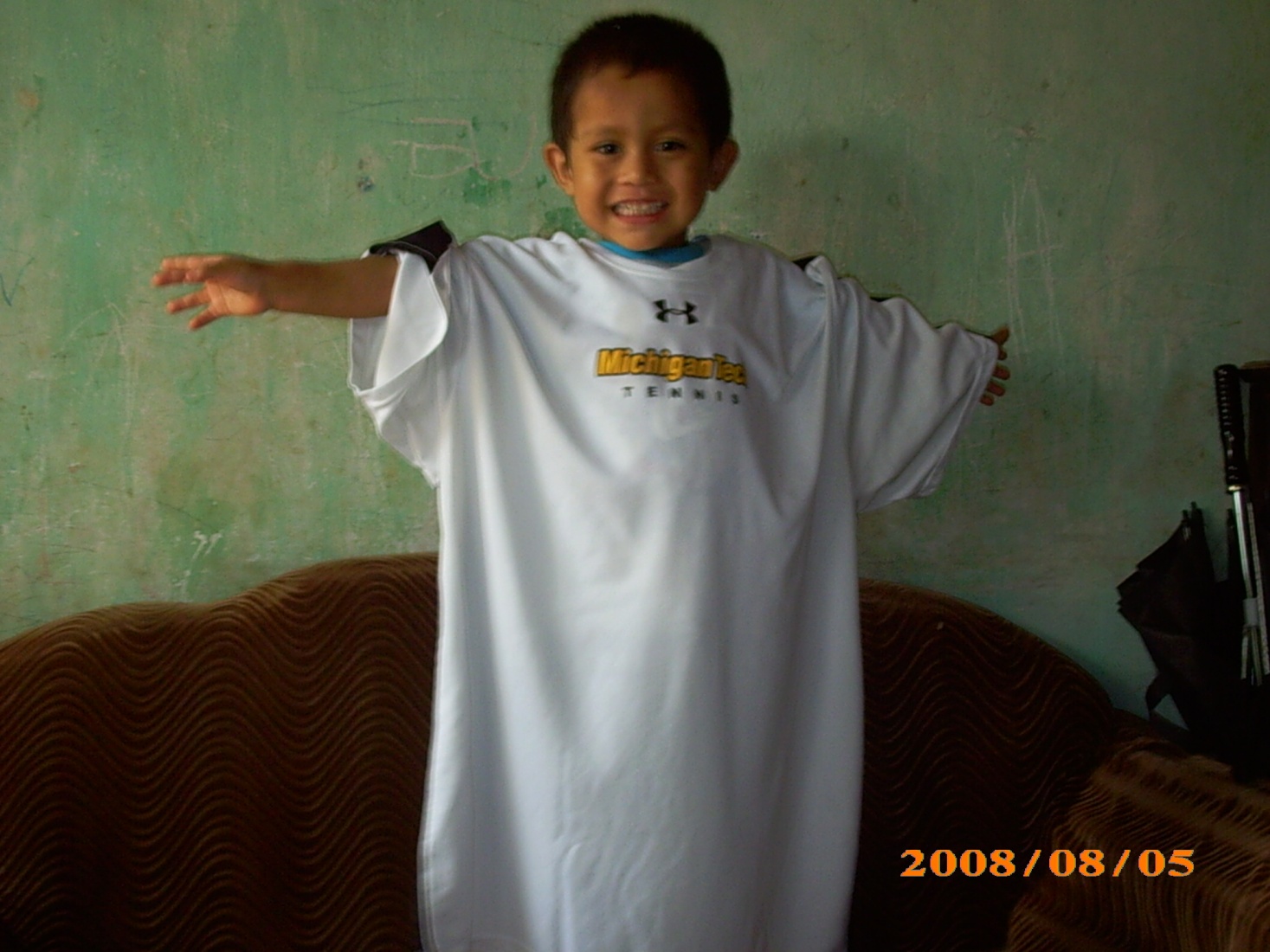 Always Welcome
More than a Class…
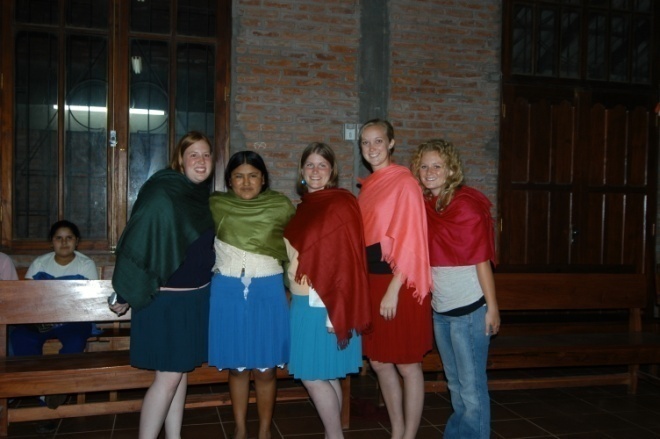 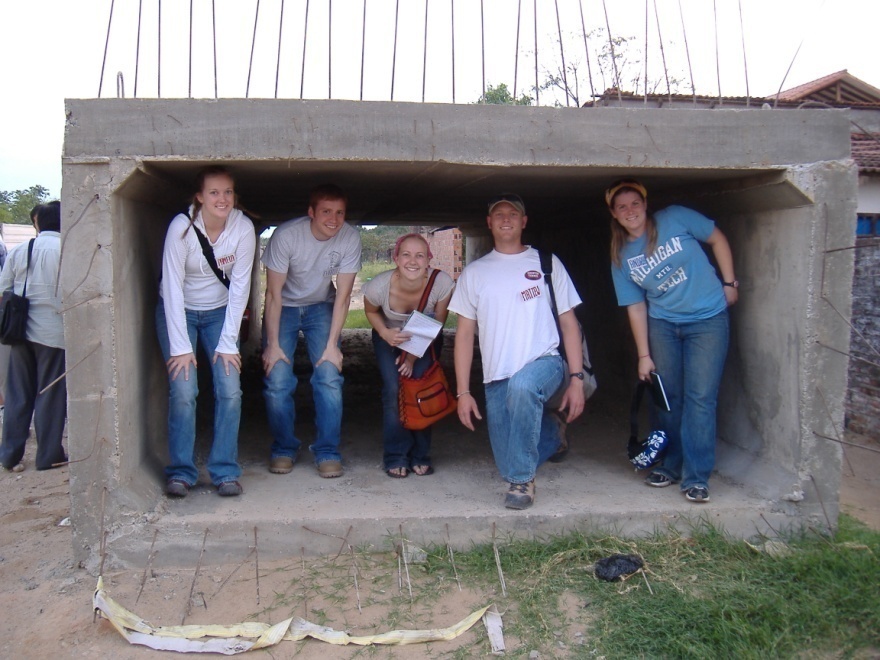 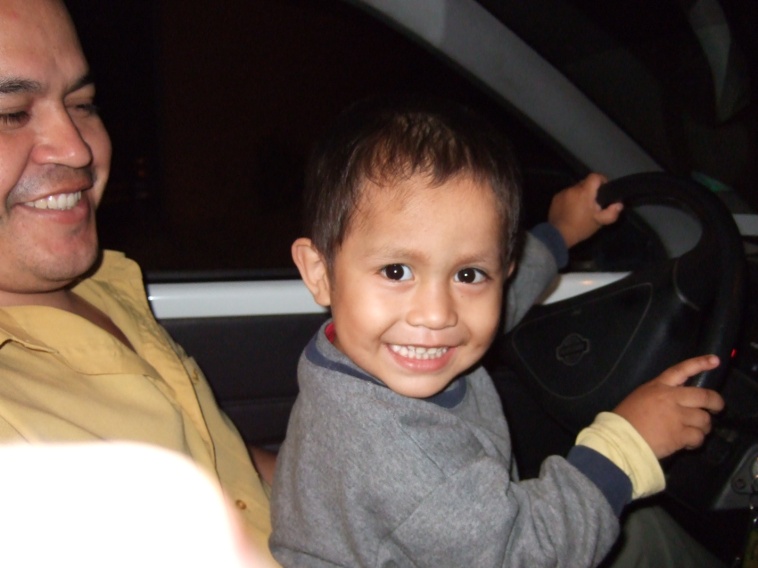 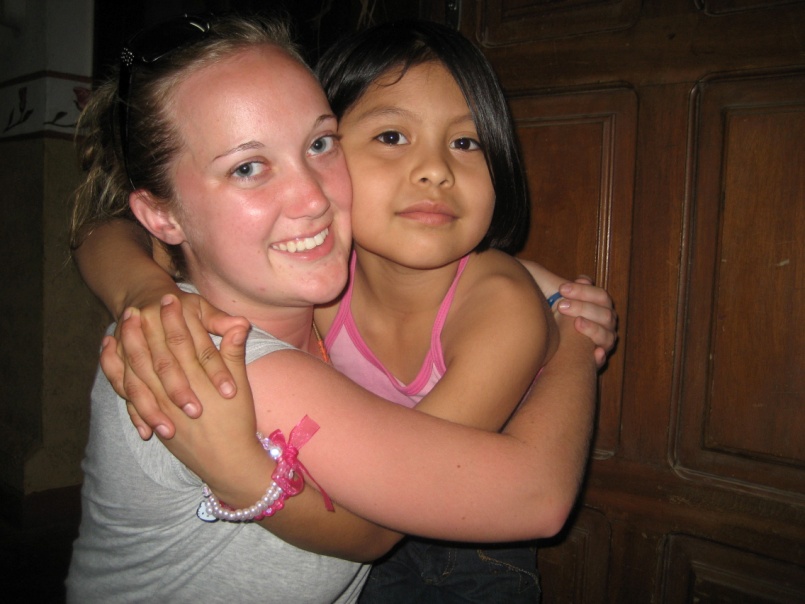 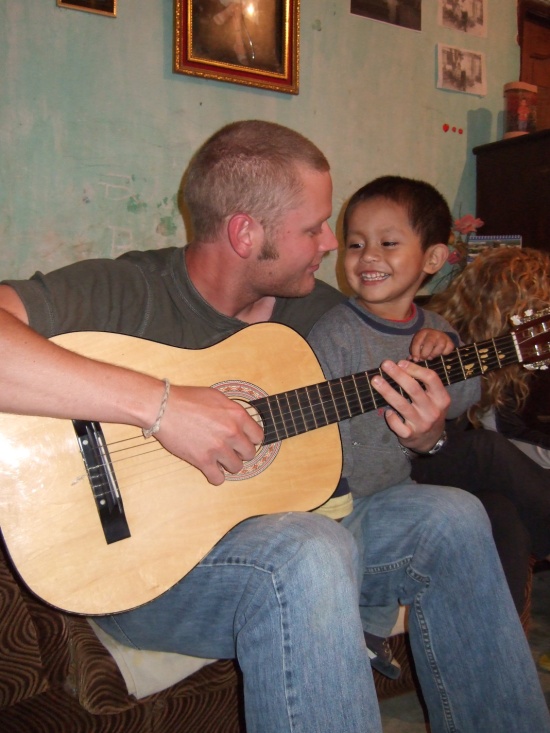 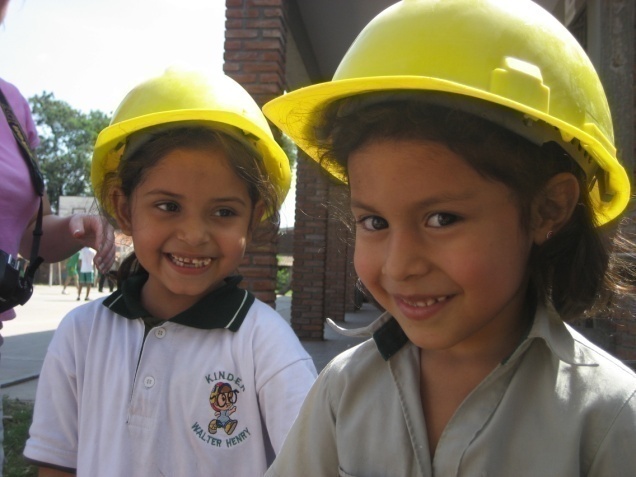 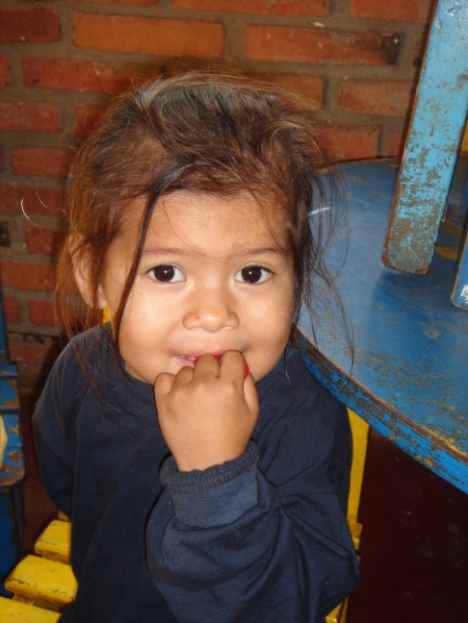 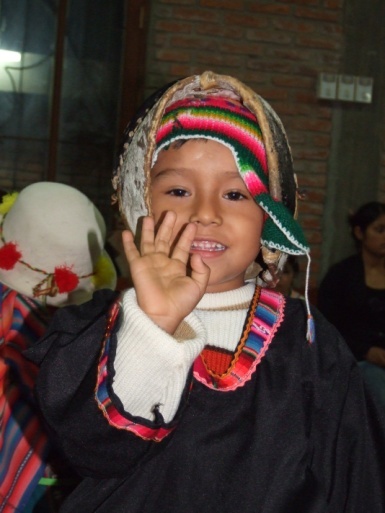 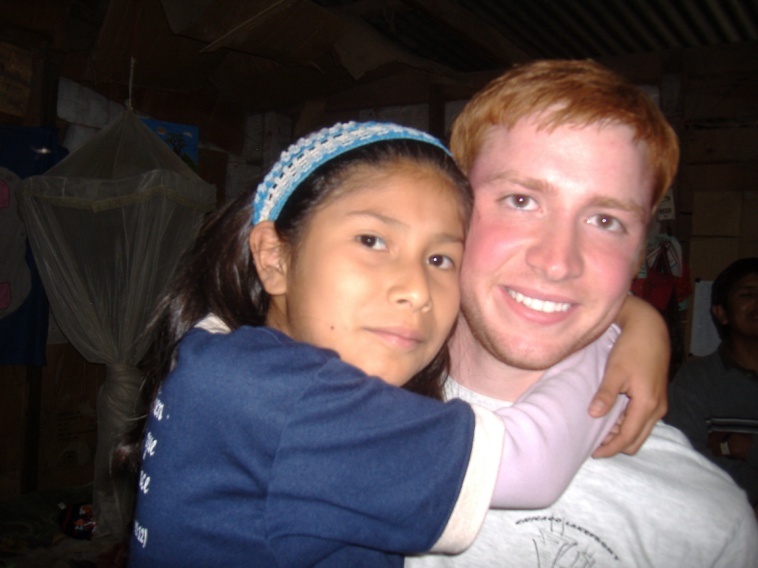 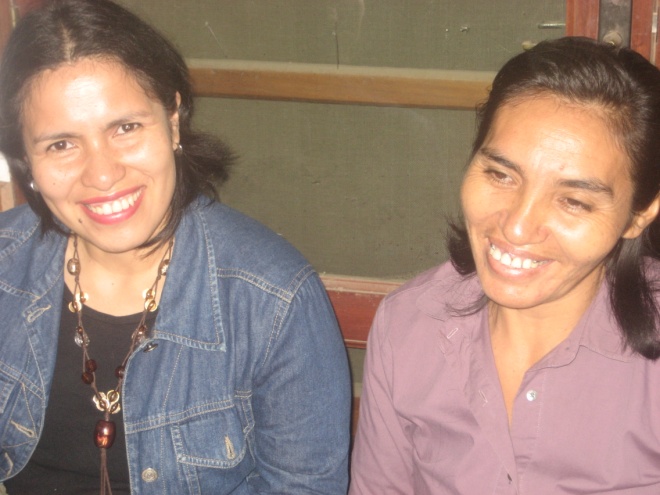 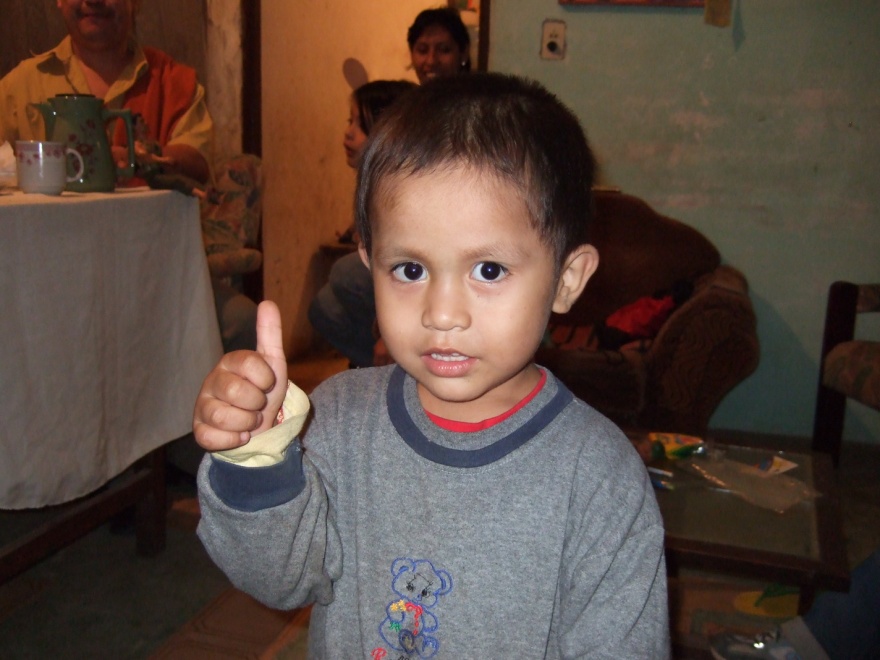 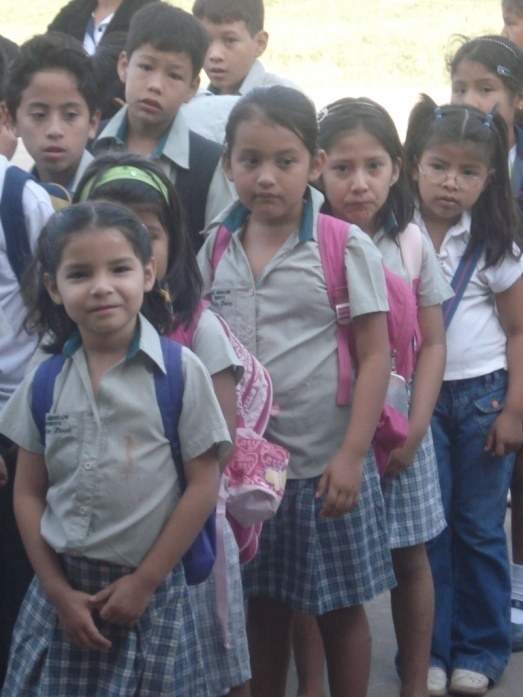 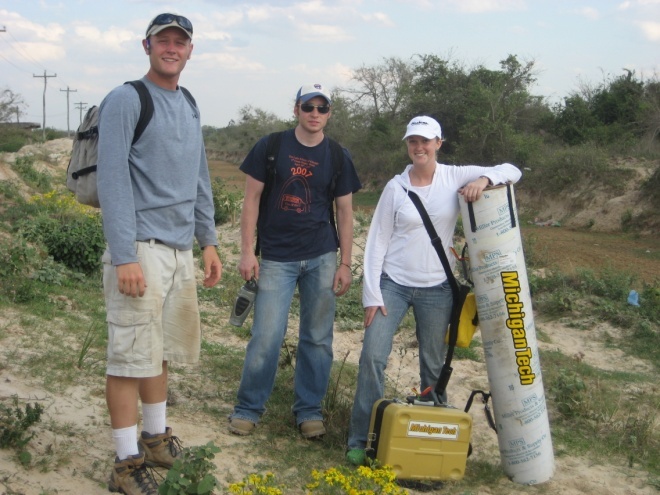 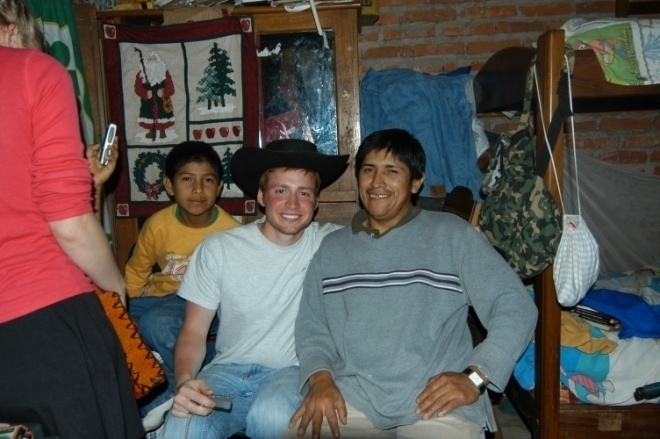 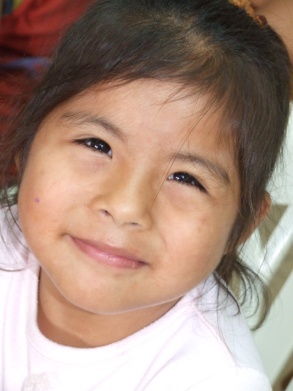 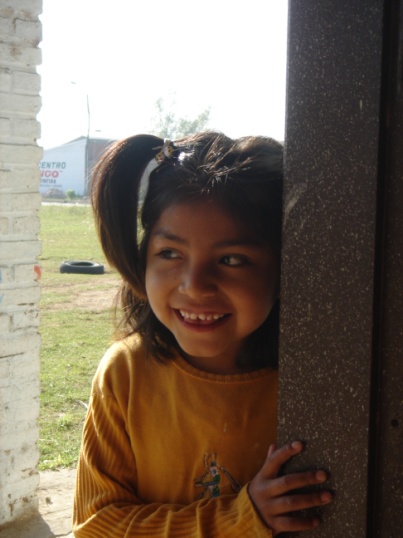 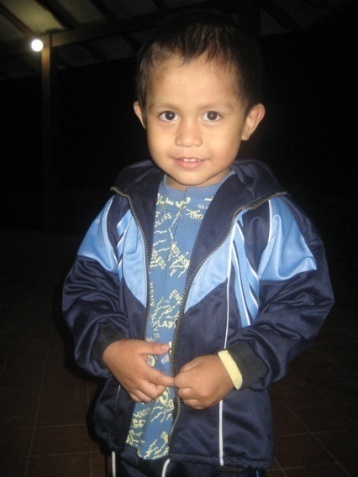 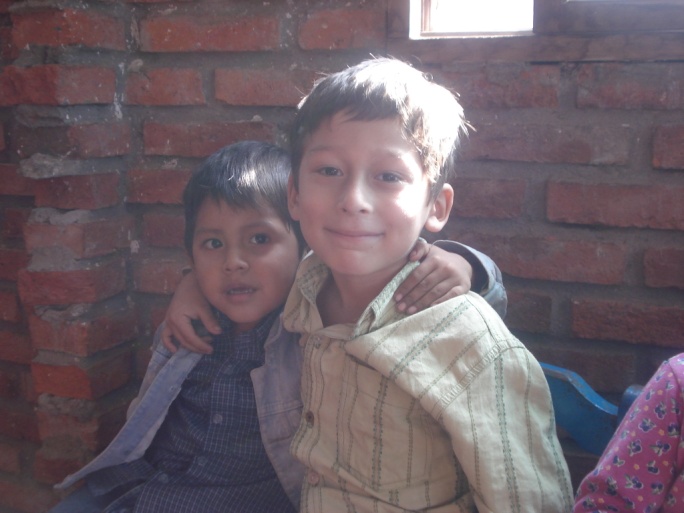 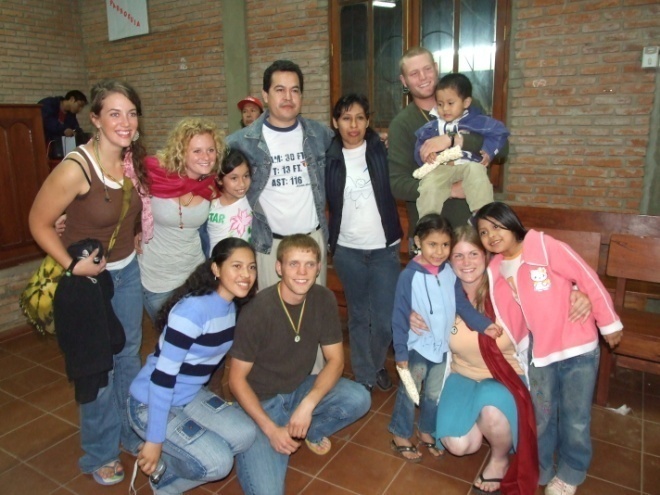 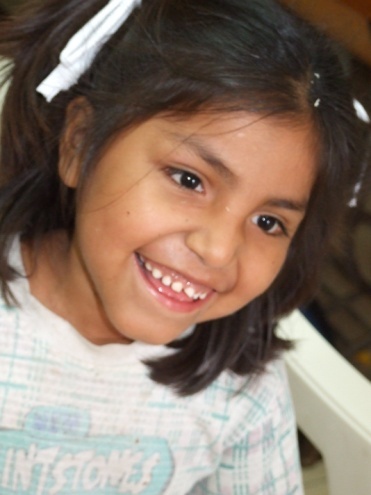 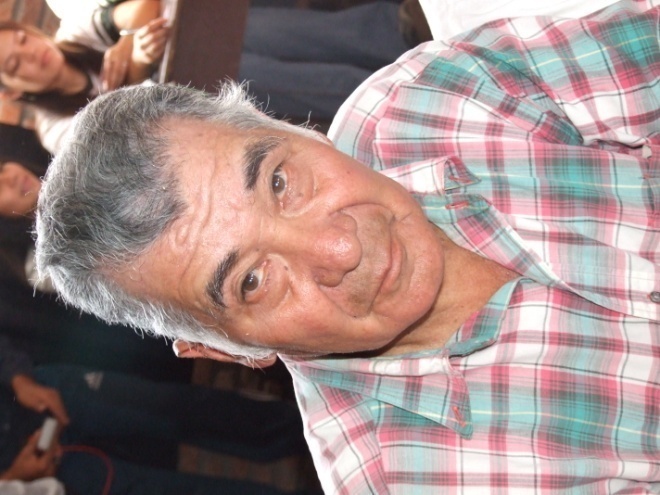 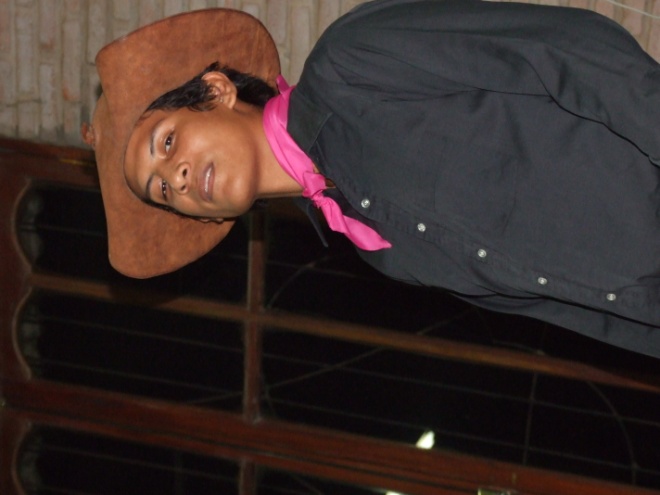 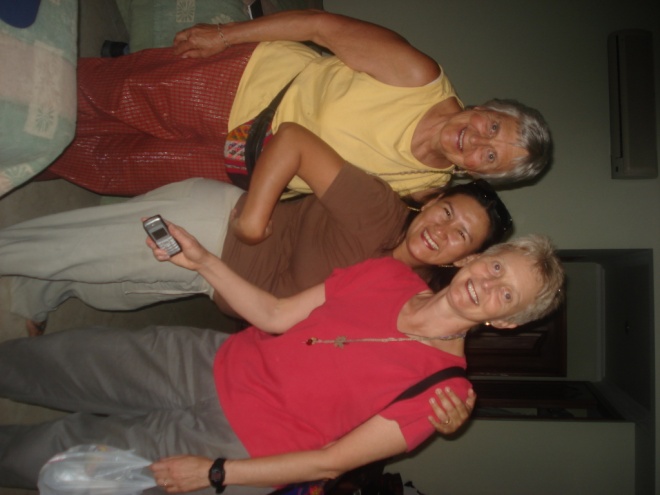 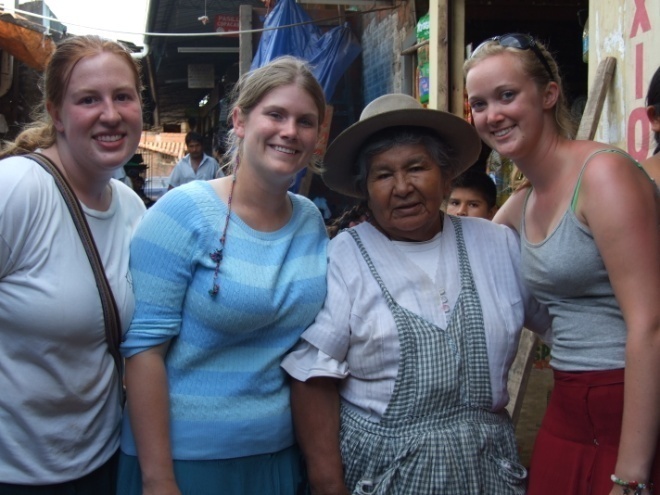 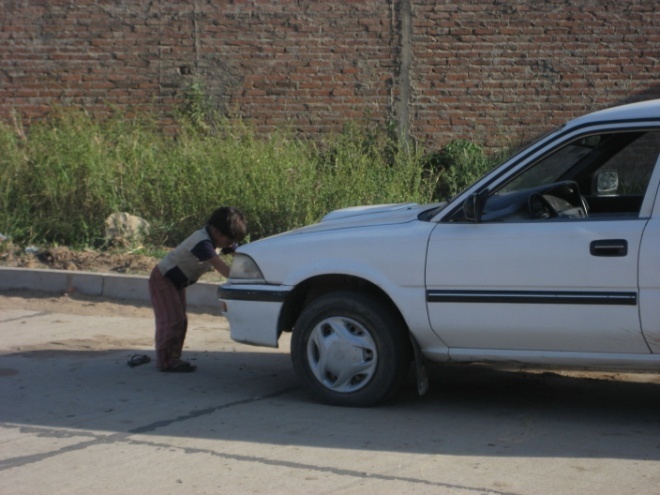 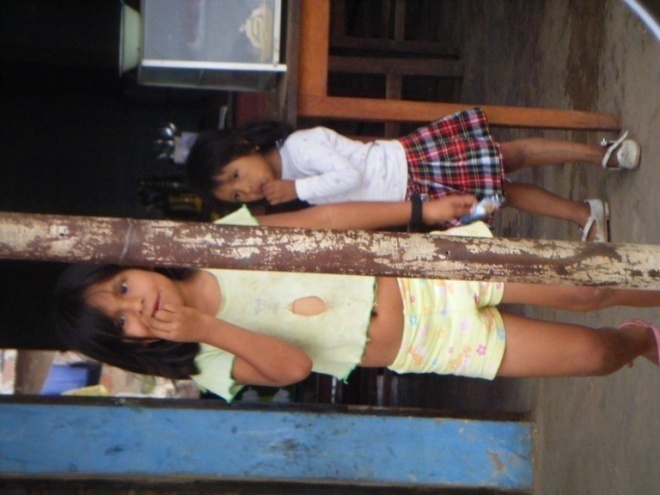 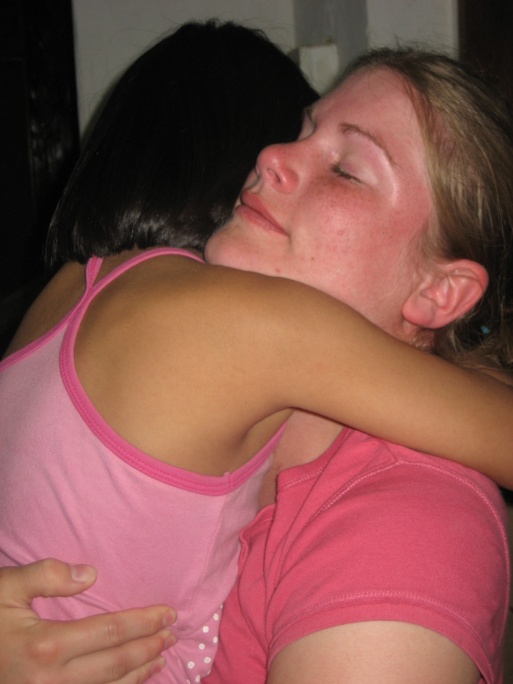 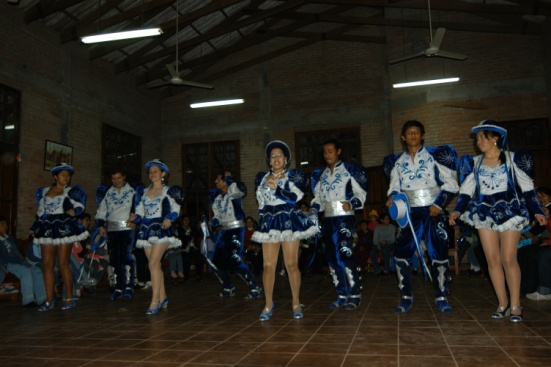 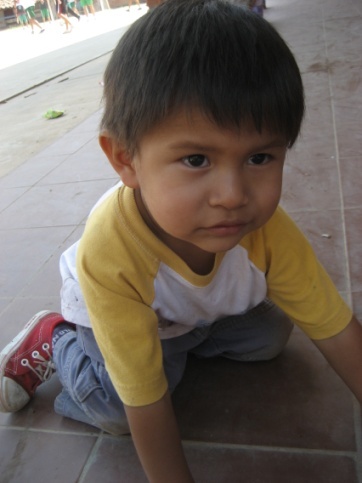 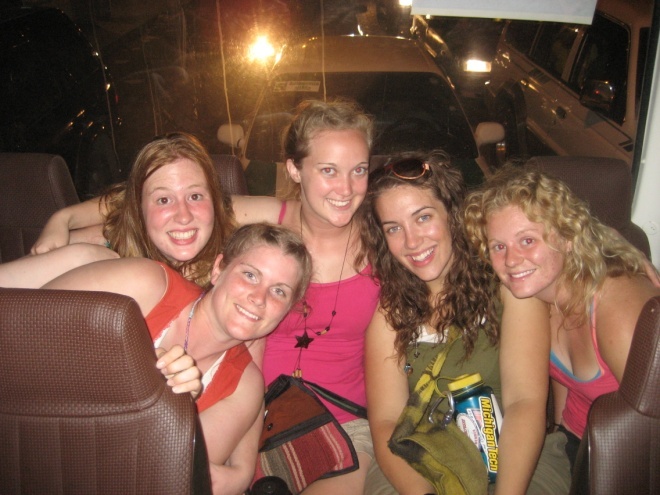 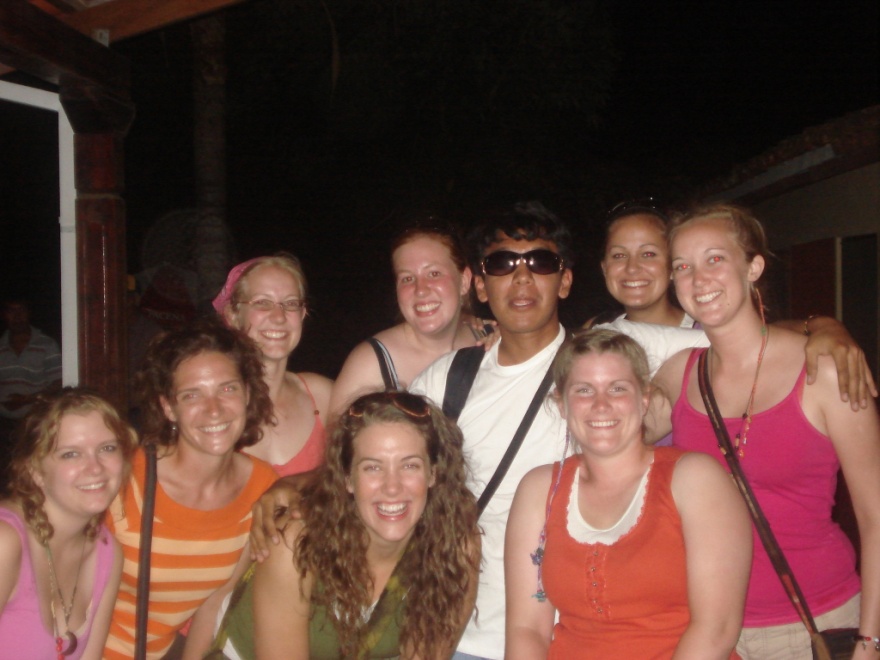 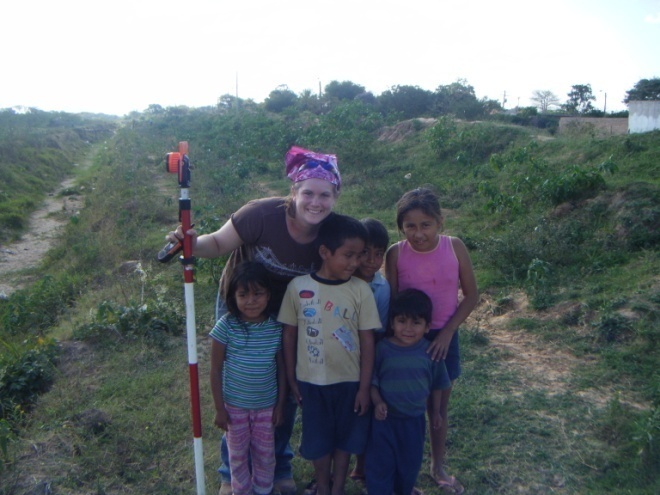 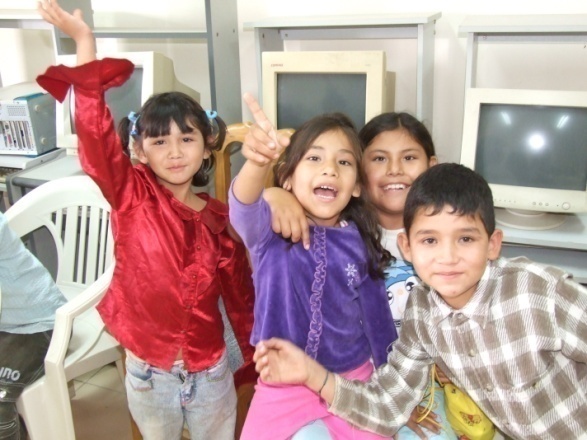 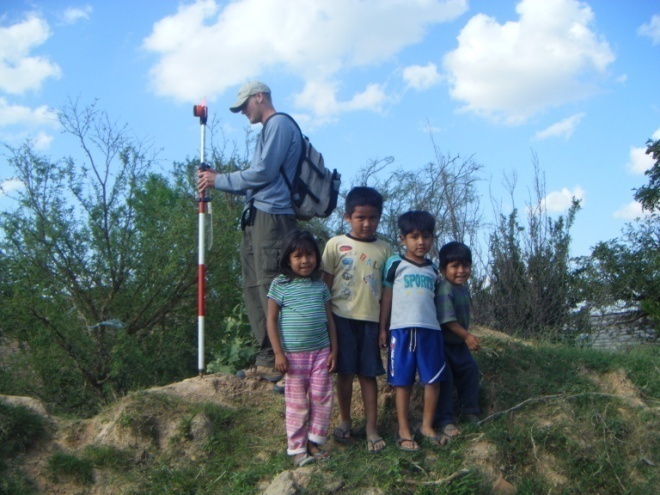 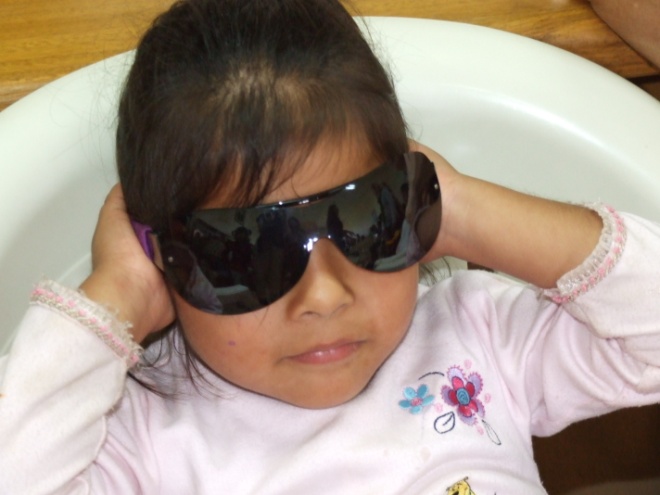 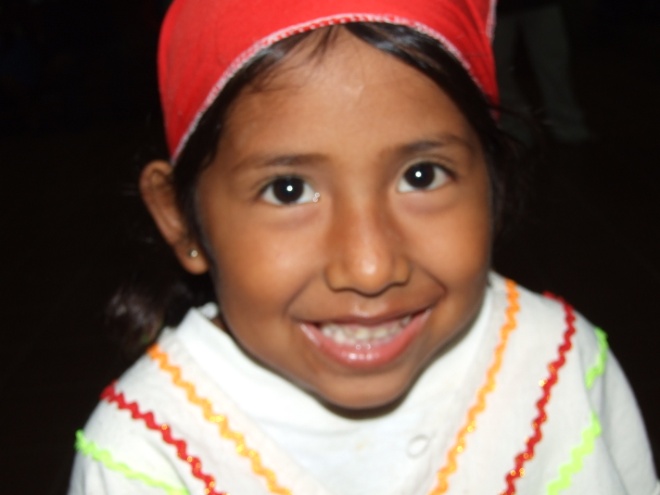 [Speaker Notes: Hammocks???]